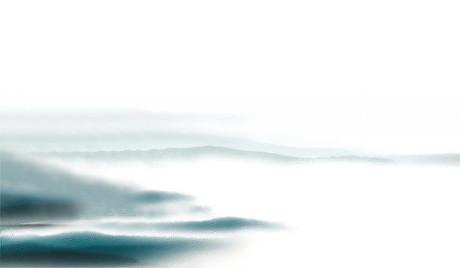 【How to grow your business in China?
2004
HOW TO GROW    YOUR BUSINESS IN CHINA
Sven Agten    
10/17/2017
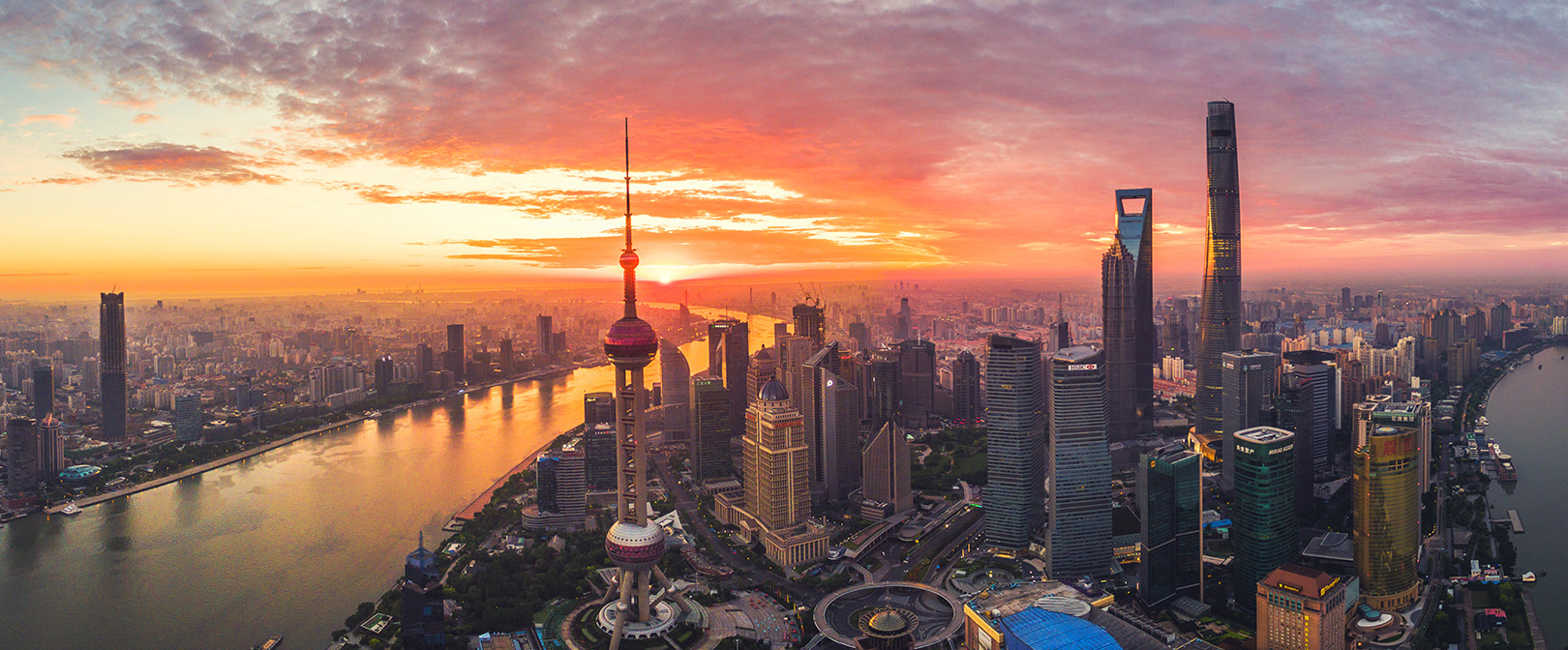 【How to grow your business in China?
A PRODUCT OF CHINA
WHO AM I
A PRODUCT OF CHINA
WHO AM I
In since since 2004
Working for German multinational
Since 2004 in China
Working for a German multinational
Author
The Good, the Bad and the Ugly
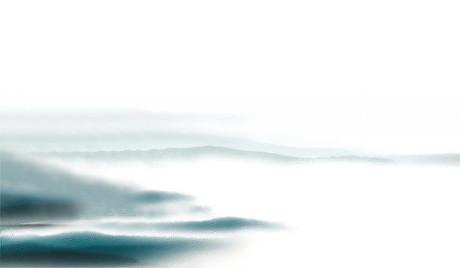 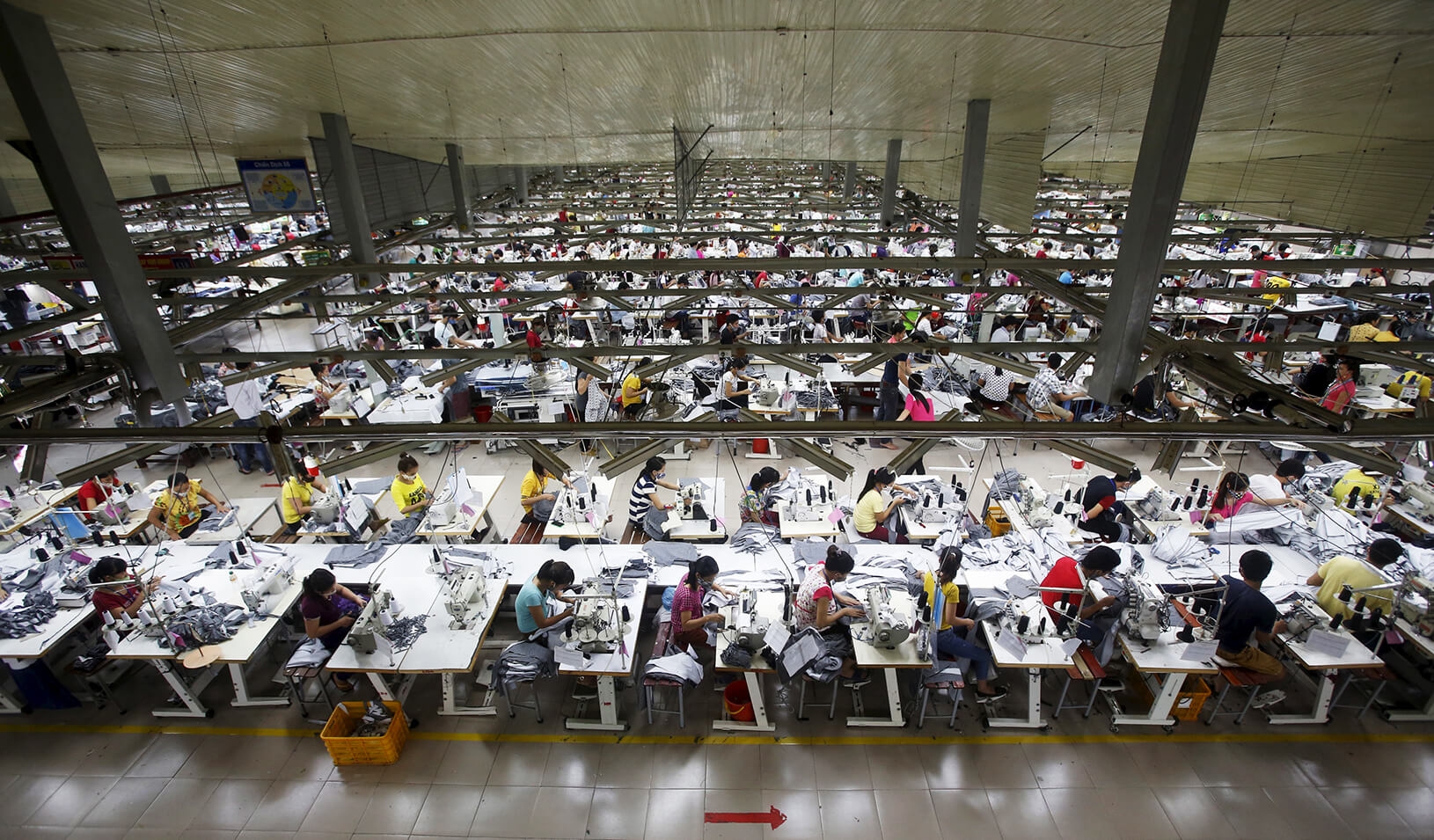 【How to grow your business in China?
2004
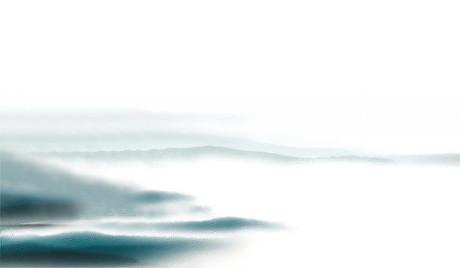 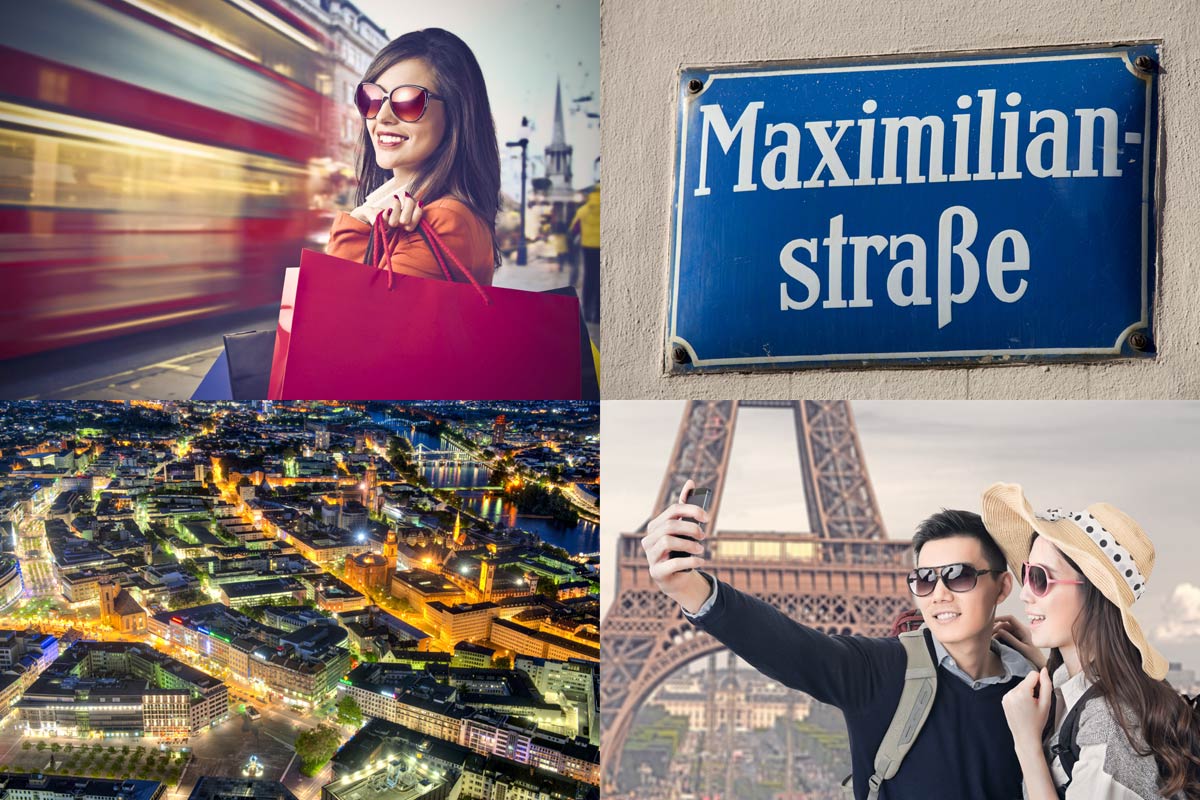 【How to grow your business in China?
2017
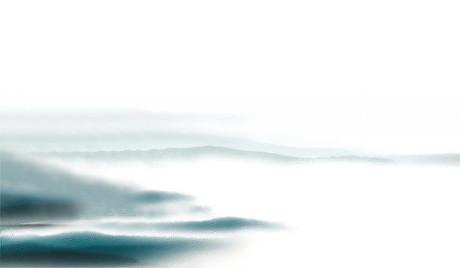 【How to grow your business in China?
2004
How      to grow my business in China
Why  China keeps growing
What sectors in China are growing
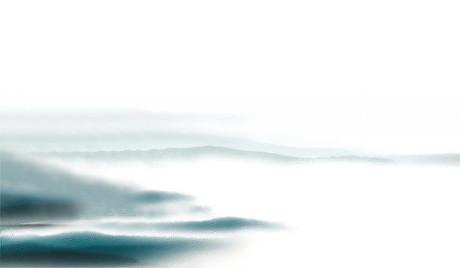 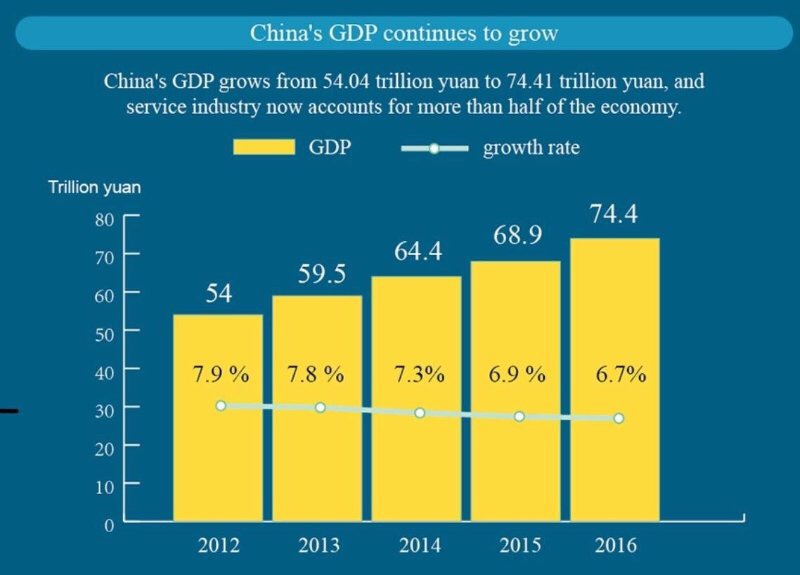 【How to grow your business in China?
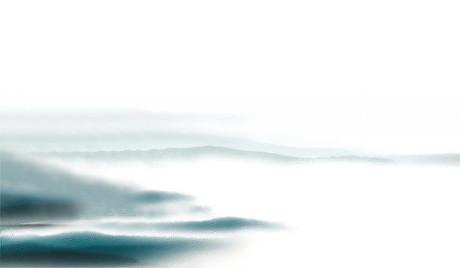 【How to grow your business in China?
A. ECONOMIC CYCLE

Made in China

Made in China for China

To be in China, for China
Why  China keeps growing
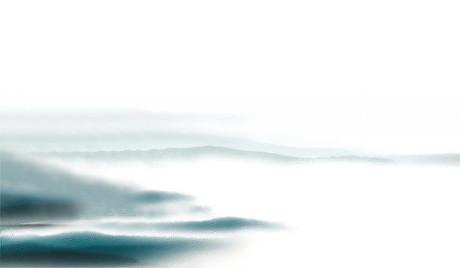 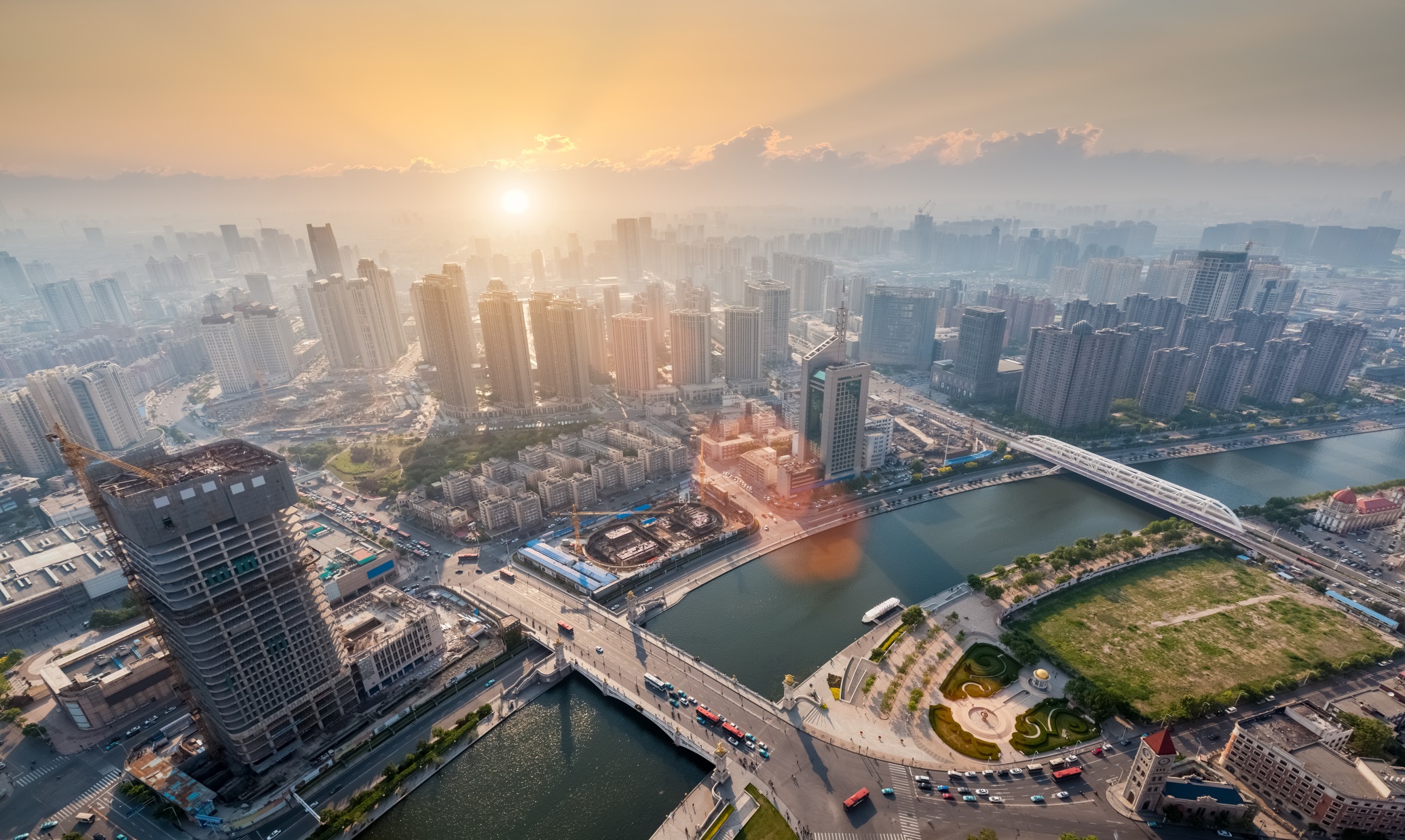 【How to make it in China?
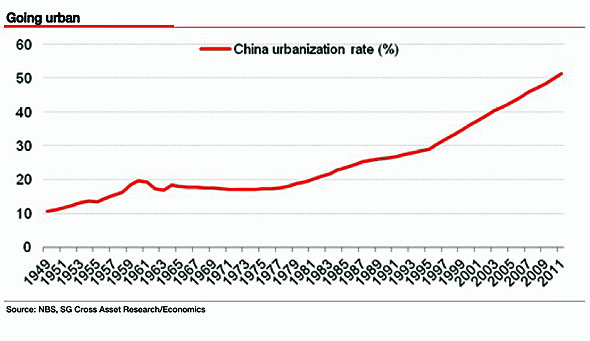 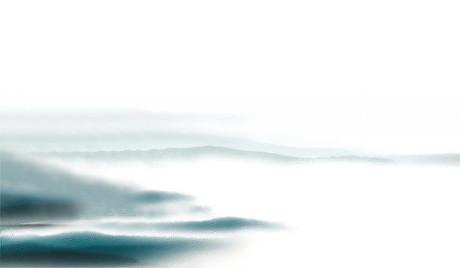 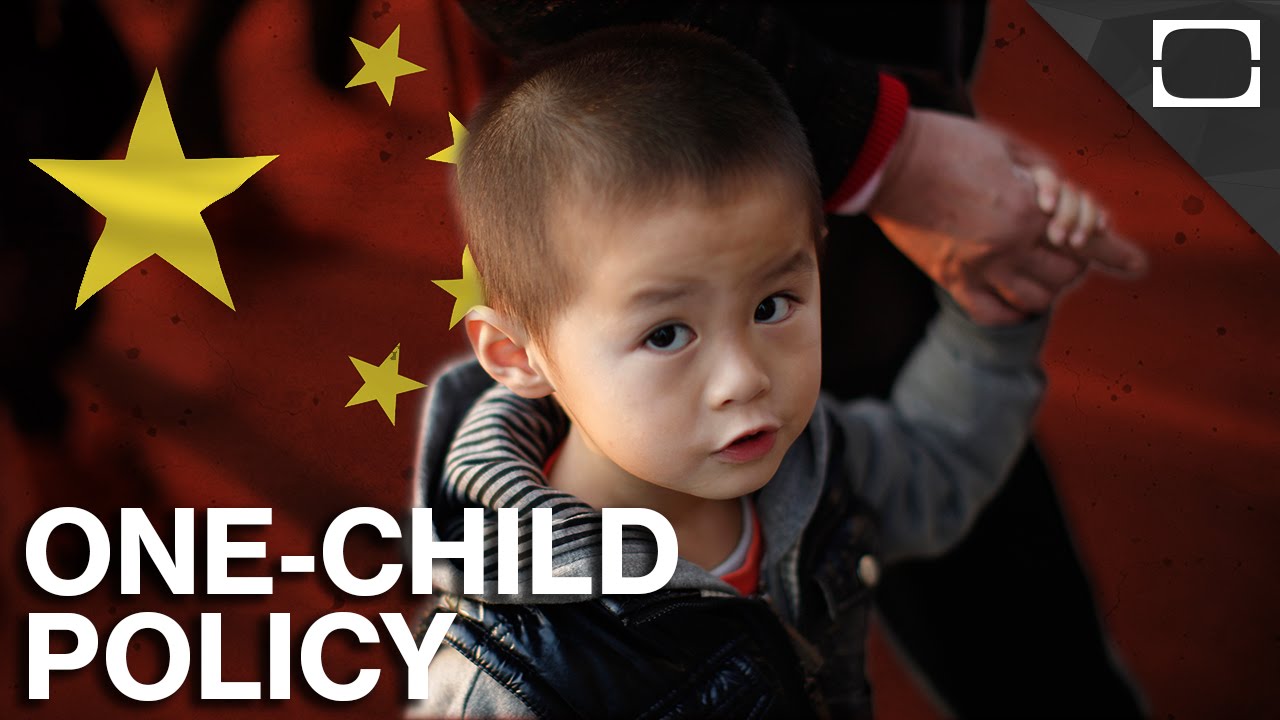 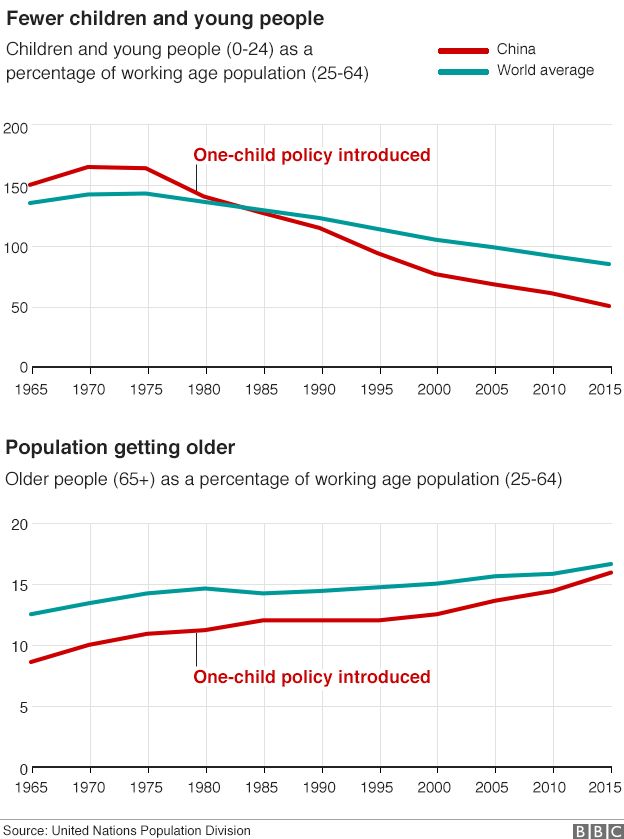 【How to grow your business in China?
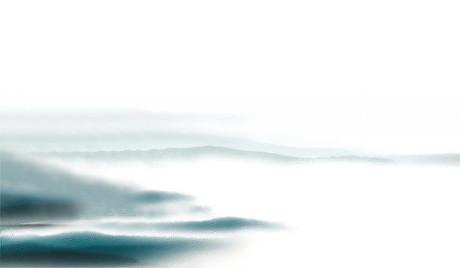 Made in China is not cheap anymore
【How to grow your business in China?
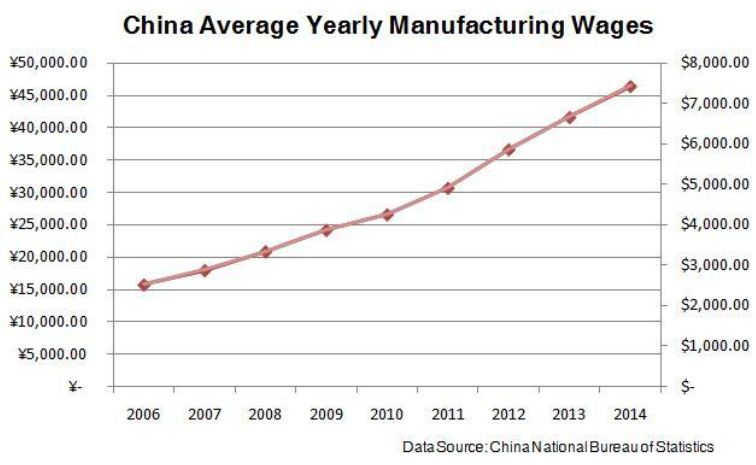 Made in China, for China
【How to grow your business in China?
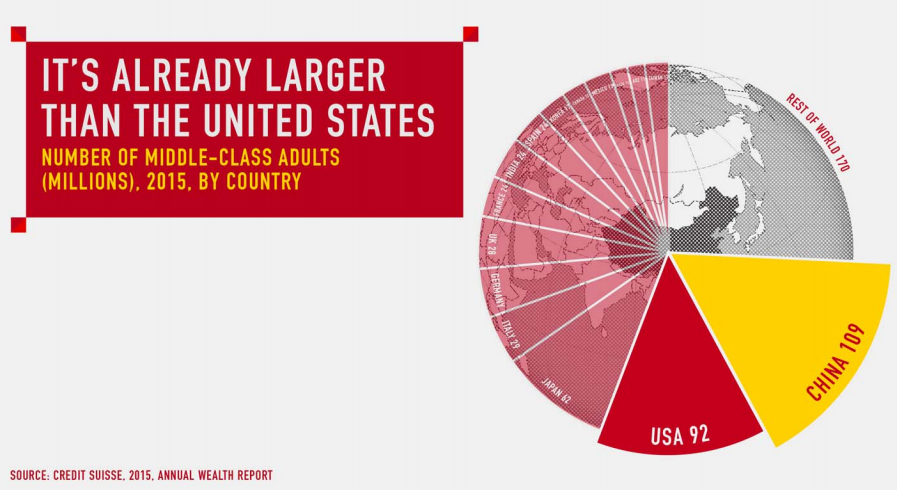 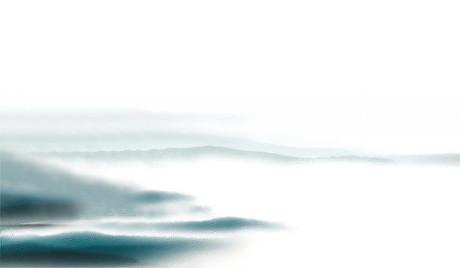 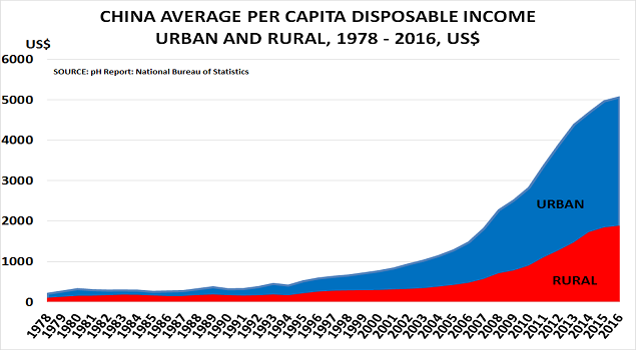 【How to grow your business in China?
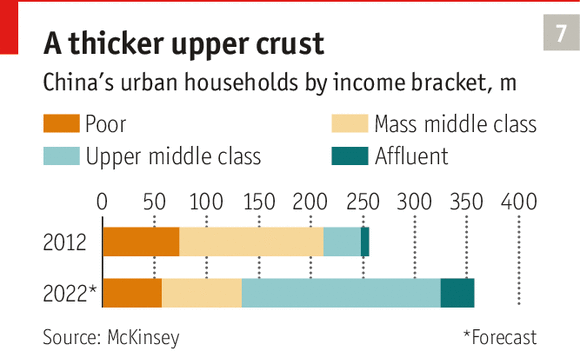 【How to grow your business in China?
To be in China, for China
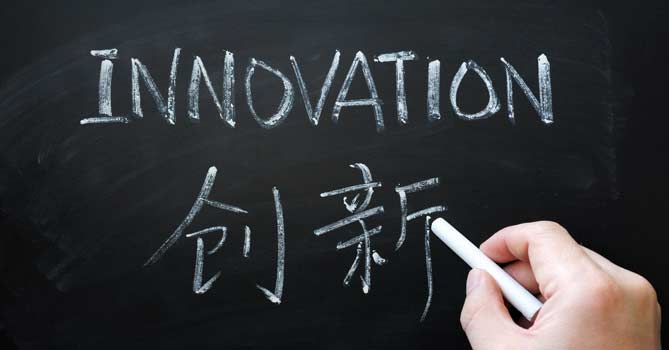 $28 billion
2000: R&D Chinese companies
$396 billion
2016: R&D Chinese companies
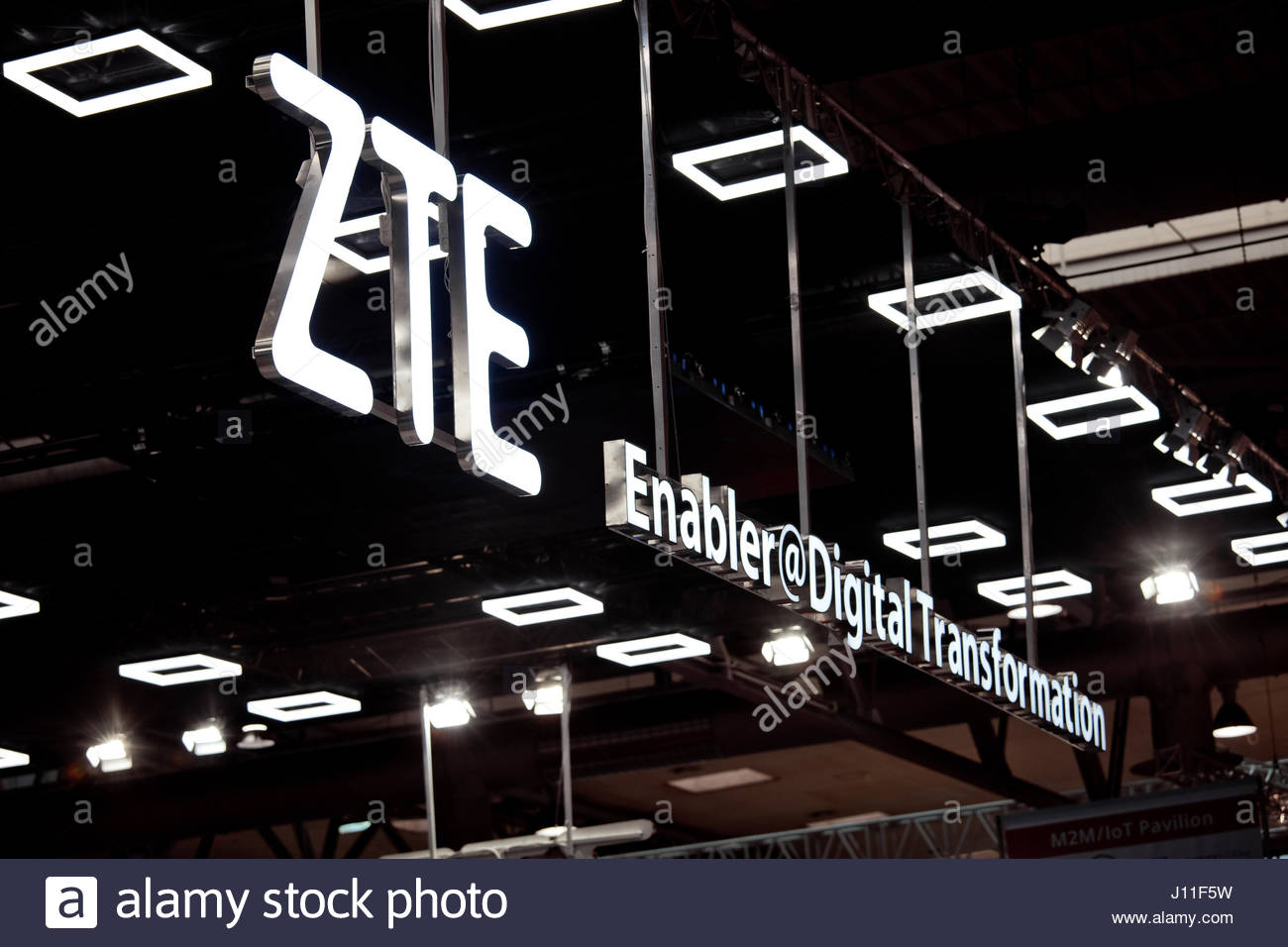 【How to grow your business in China?
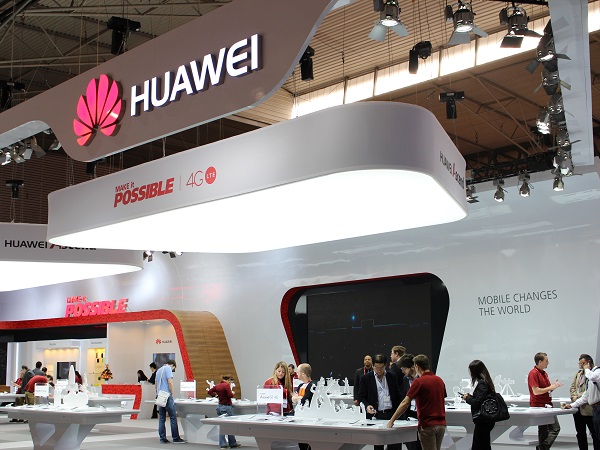 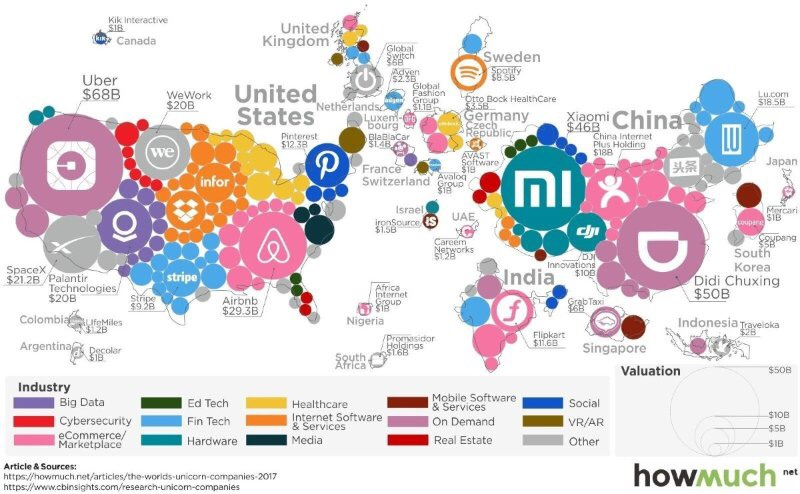 【How to grow your business it in China?
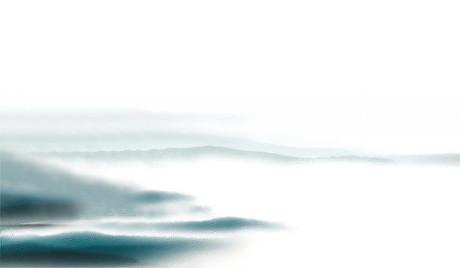 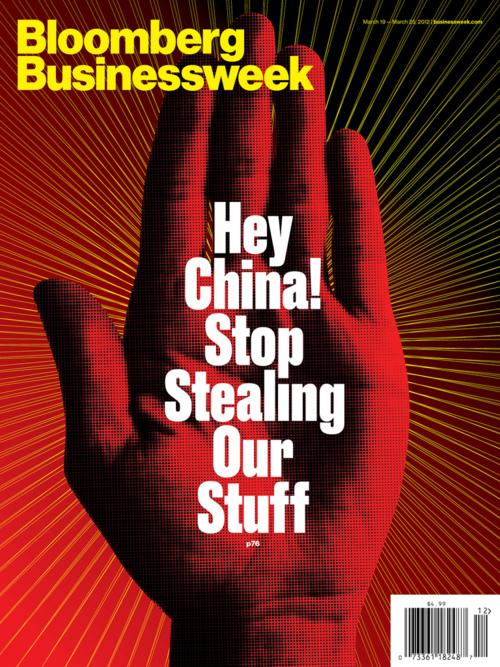 【How to grow your business in China?
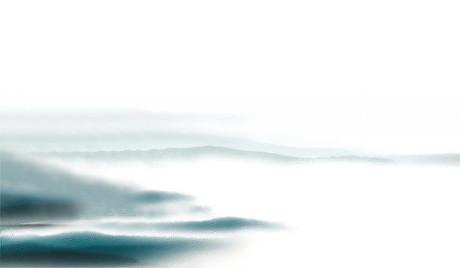 【How to grow your business in China?
Why  China keeps growing
B. URBANISATION & INFRASTRUCTURE
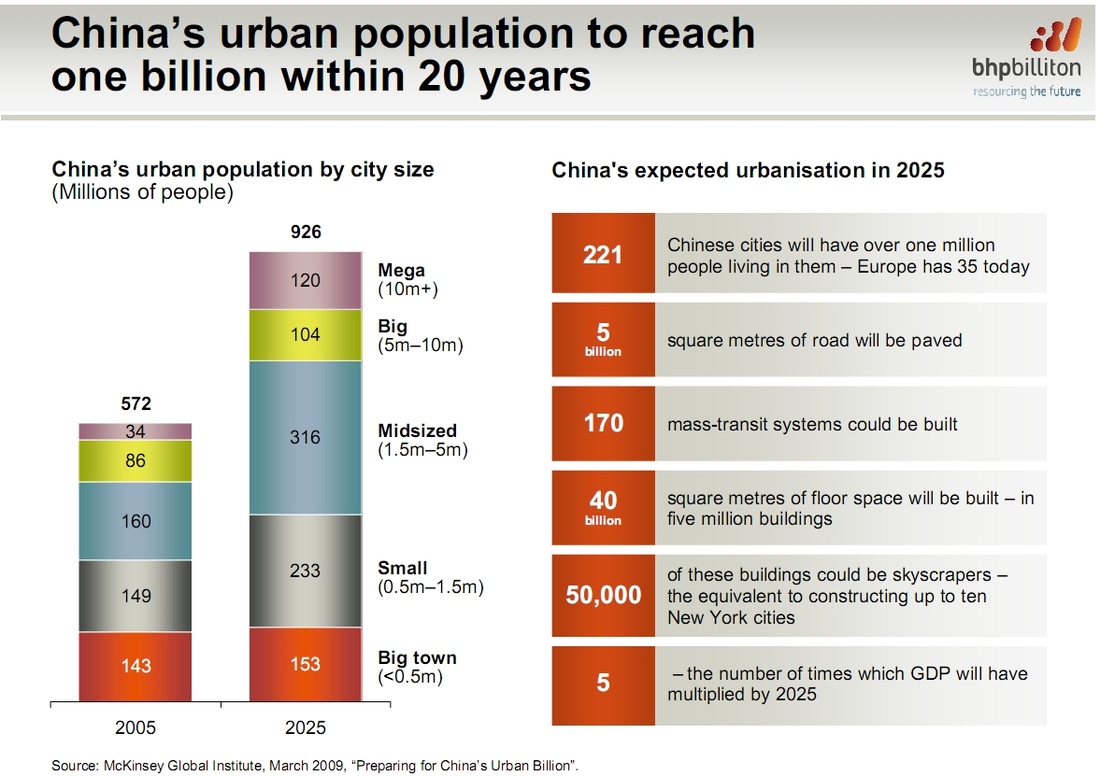 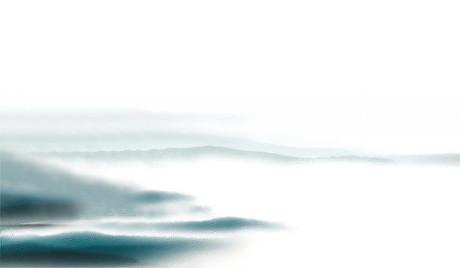 【How to grow your business in China?
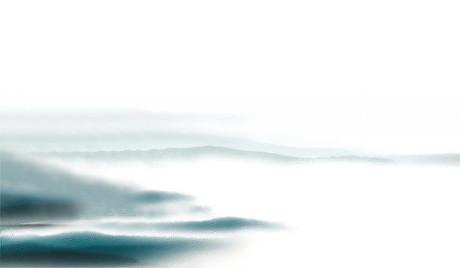 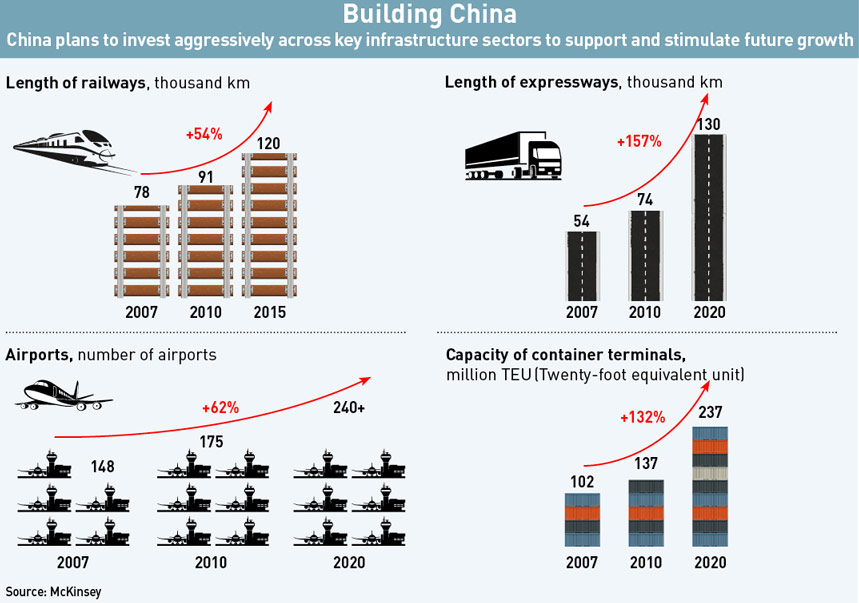 【How to grow your business in China?
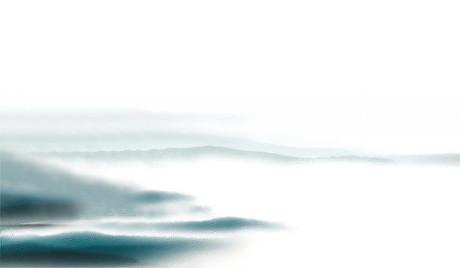 【How to grow your business in China?
C. CHINA INVESTS IN THE SECTORS THAT MATTER FOR THE NEXT 30 YEARS
Why  China keeps growing
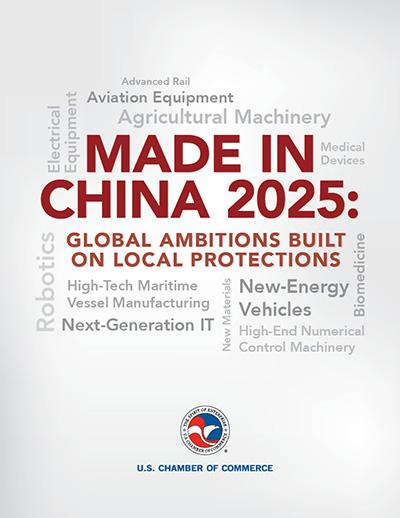 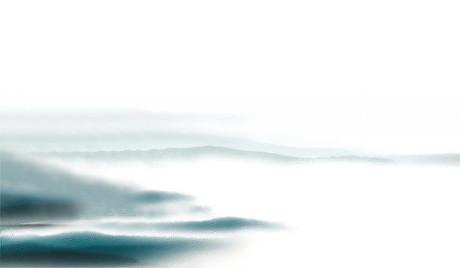 【How to grow your business in China?
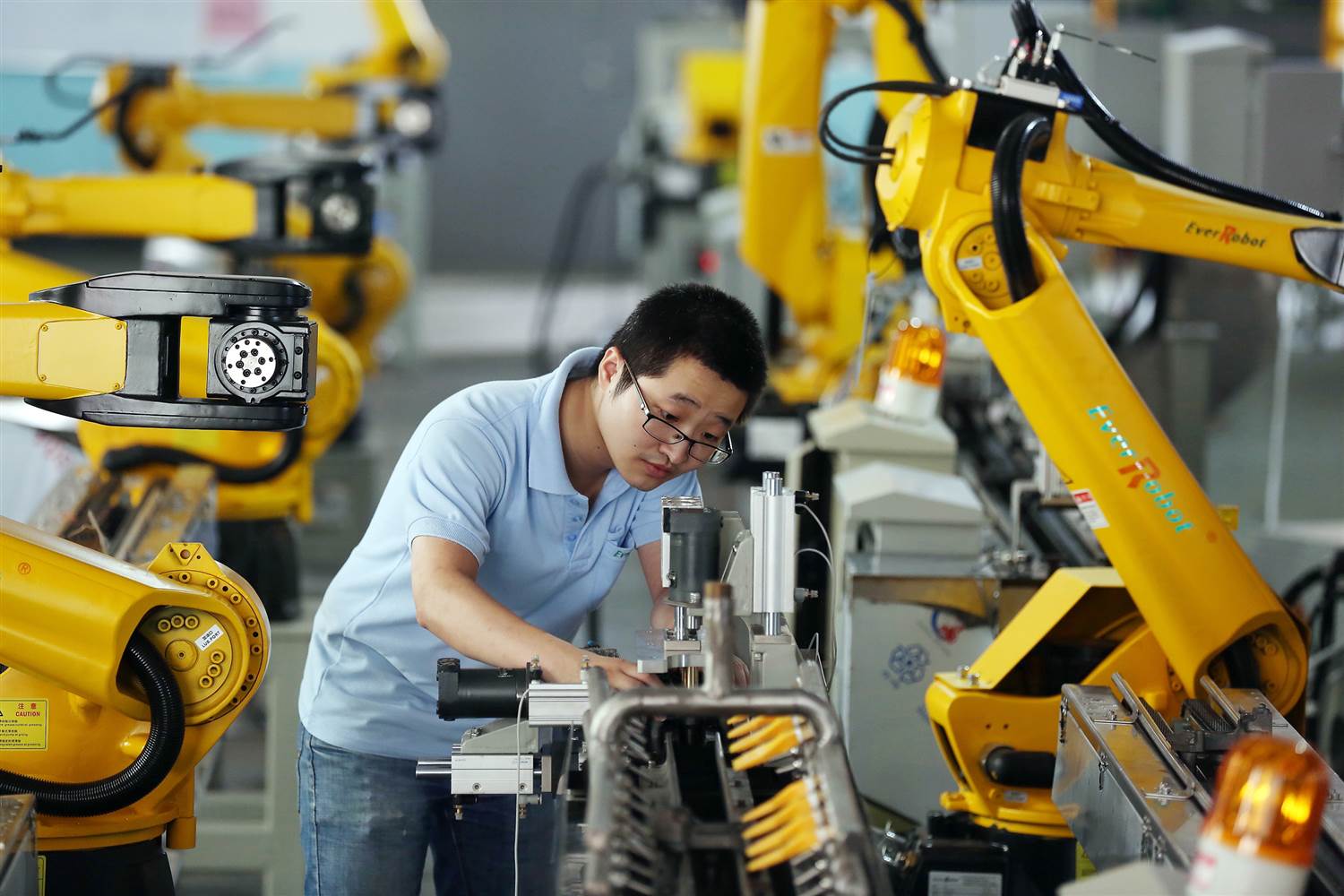 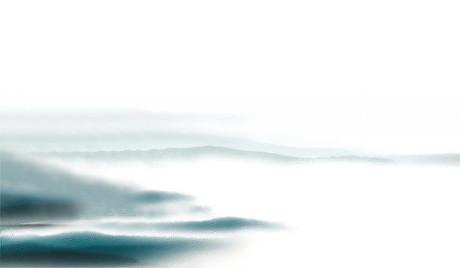 【How to grow your business in China?
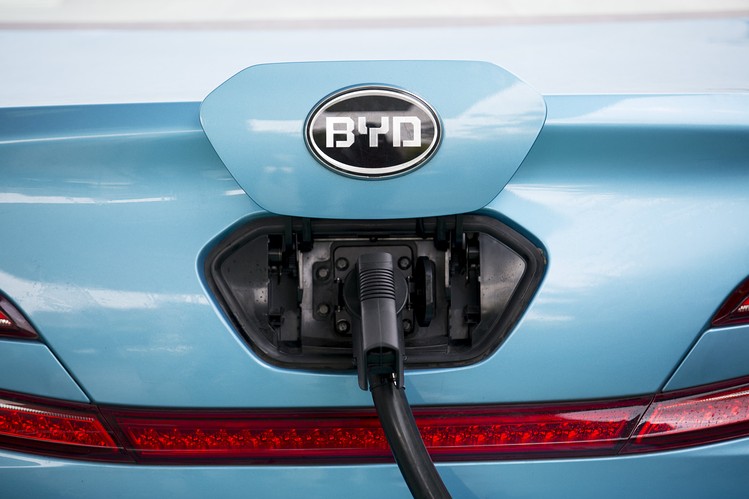 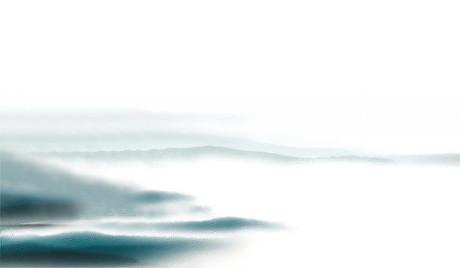 【How to grow your business in China?
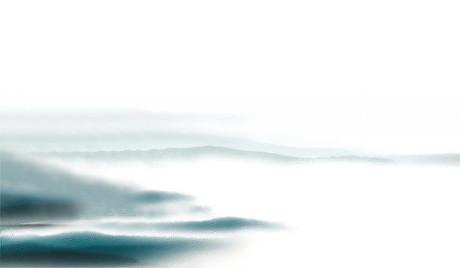 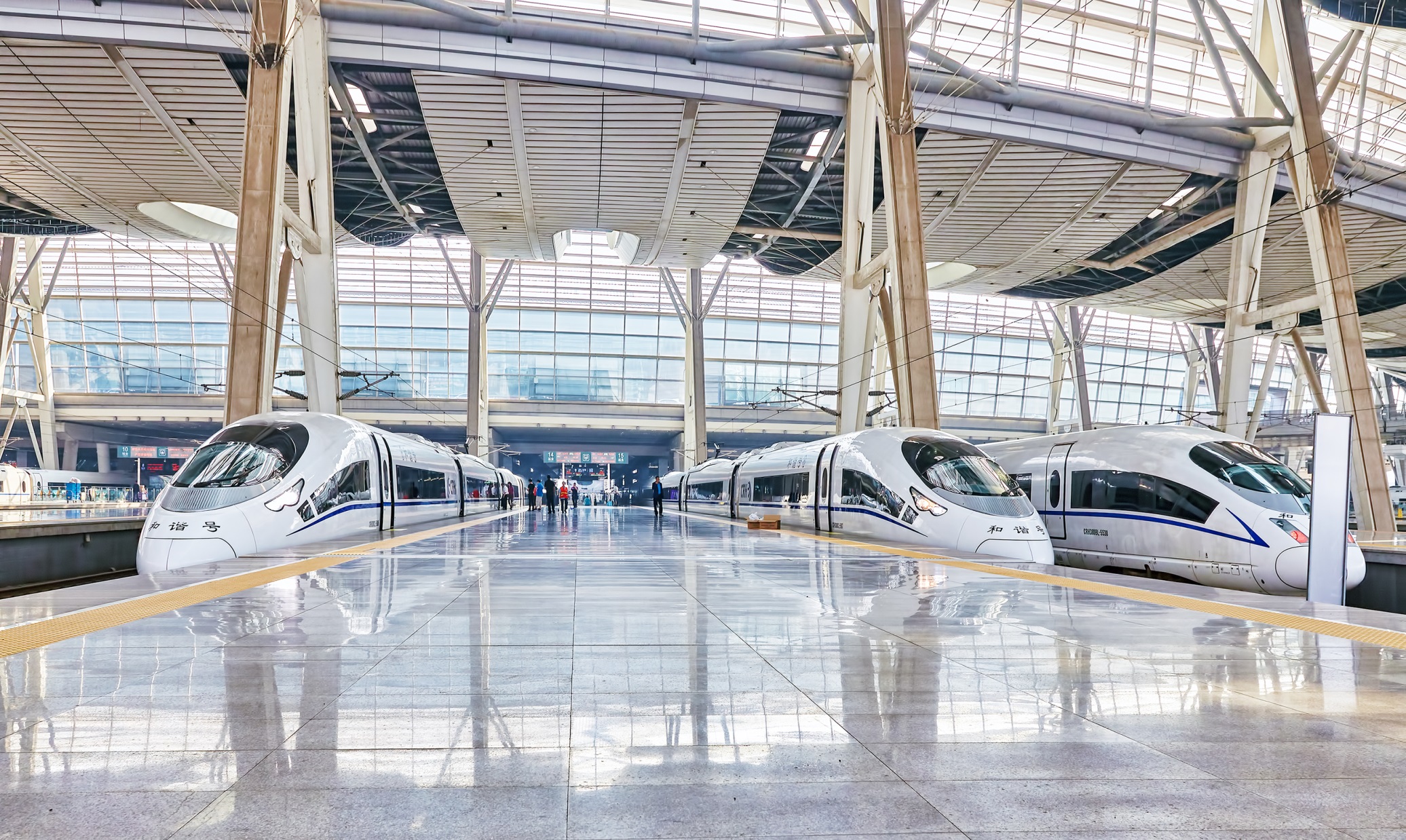 【How to grow your business in China?
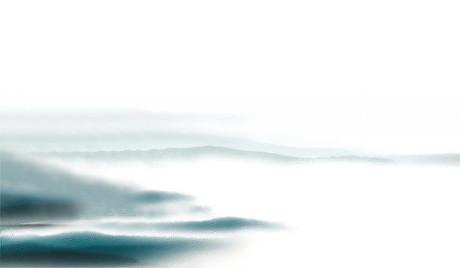 【How to grow your business in China?
What sectors in China are growing
A. MIDDLE CLASS DRIVEN
High Quality
Lifestyle
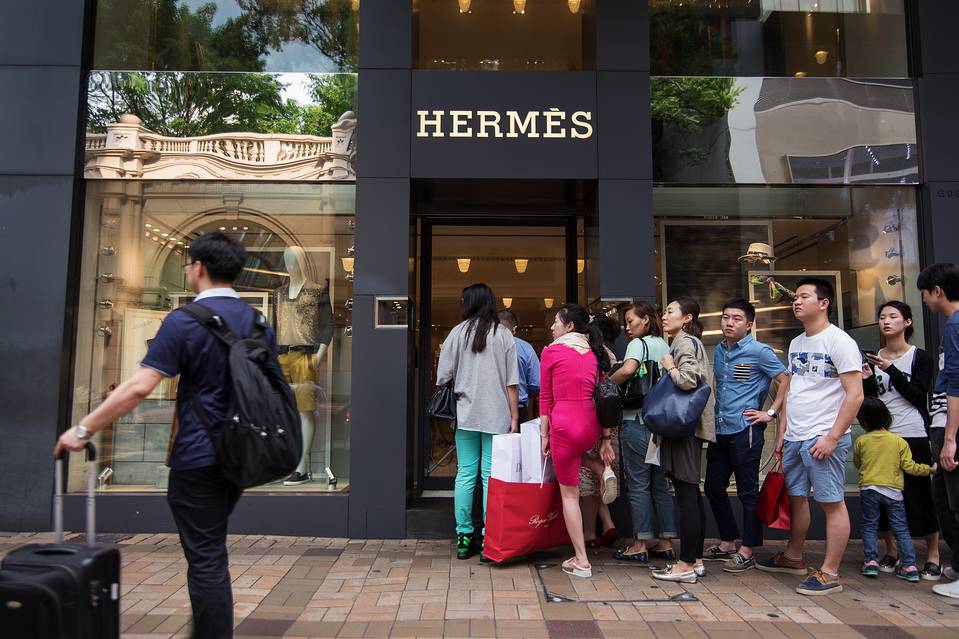 【How to grow your business in China?
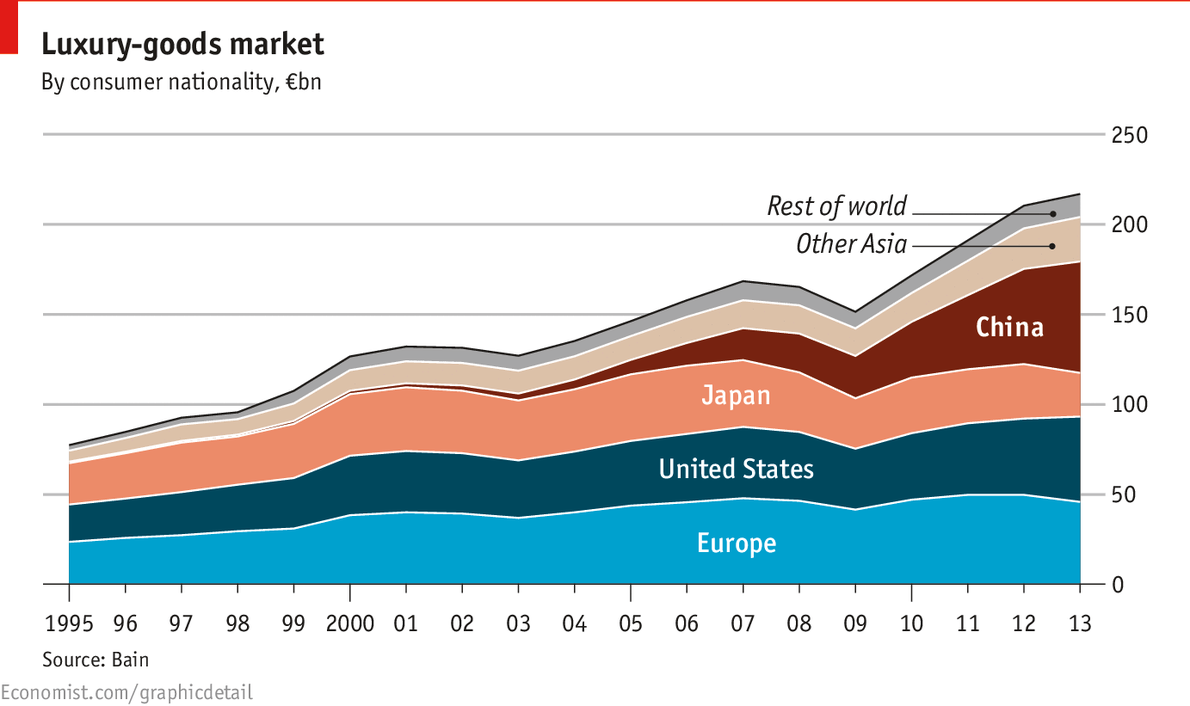 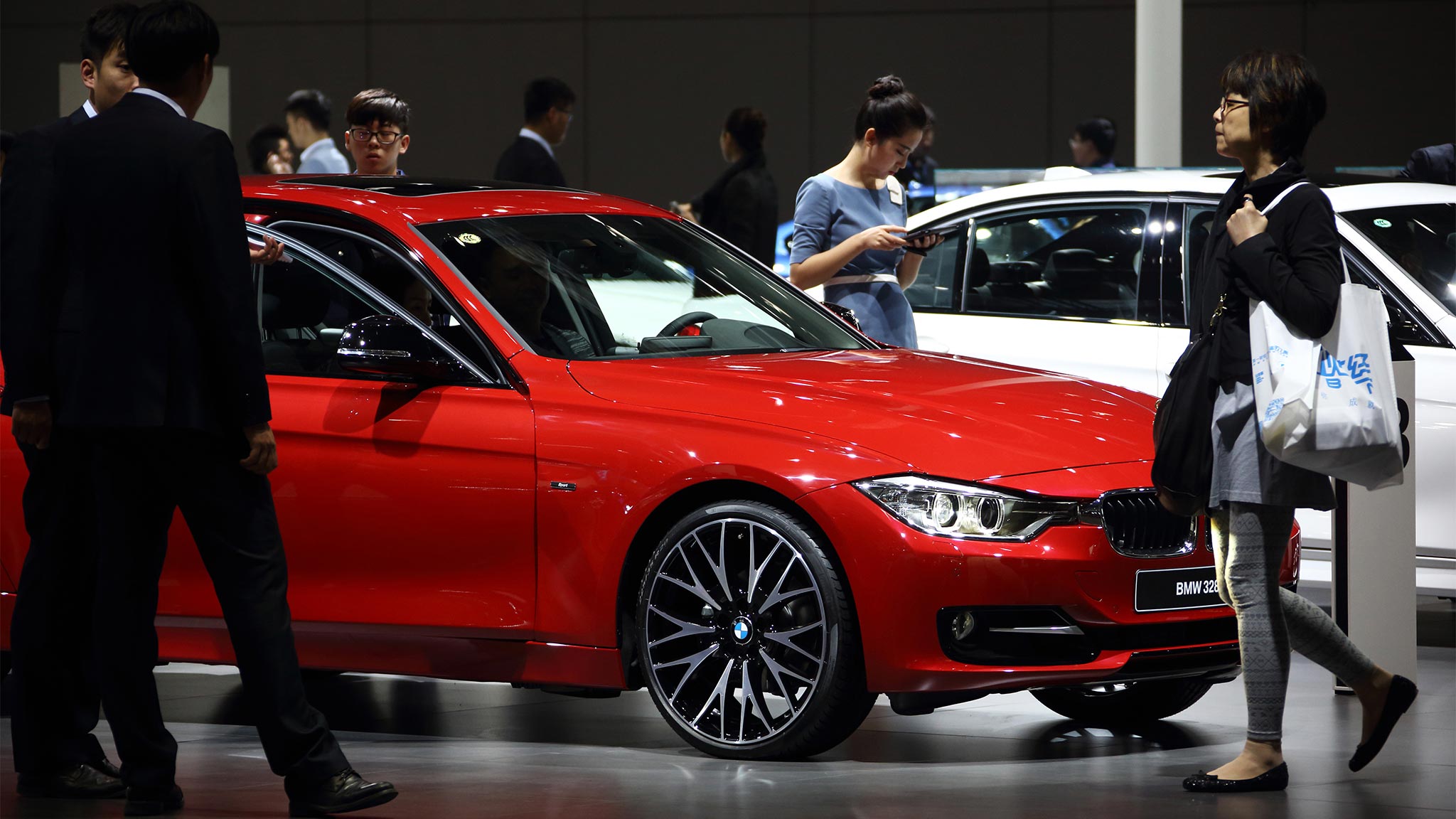 【How to grow your business in China?
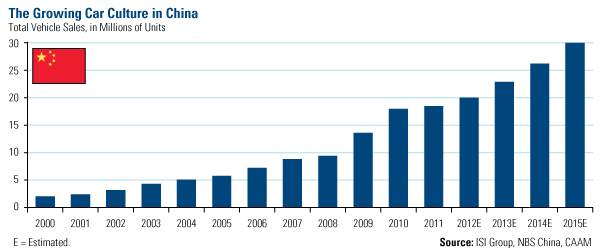 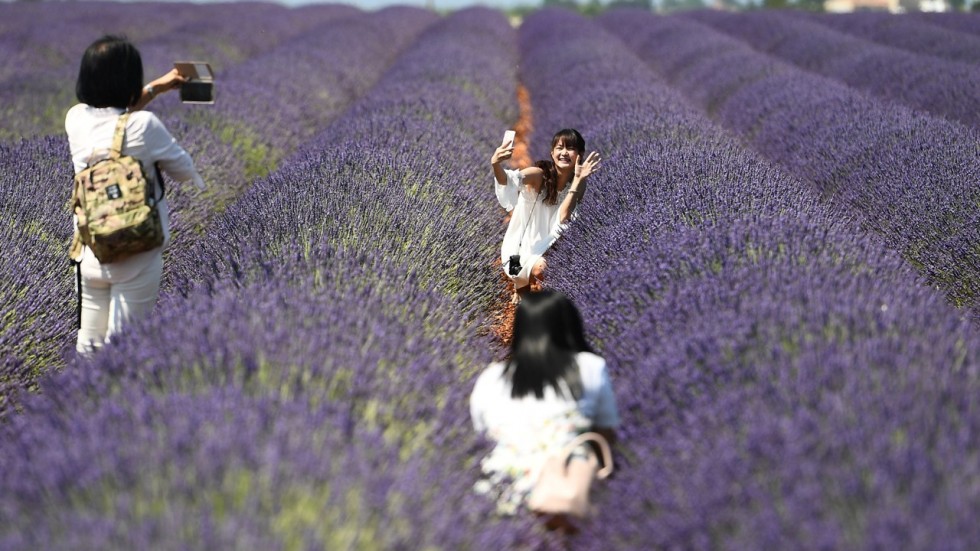 【How to grow your business in China?
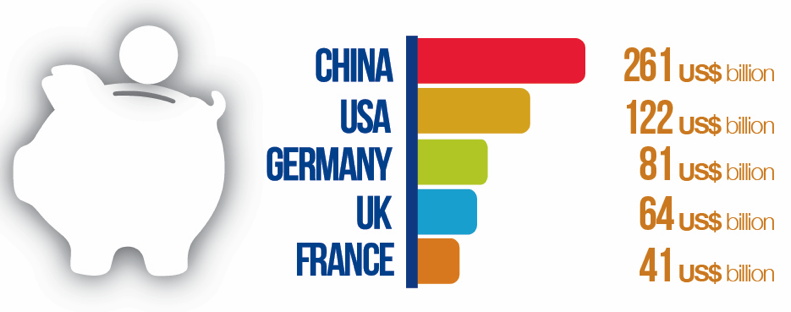 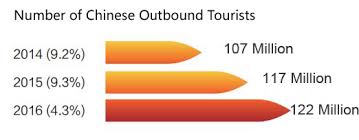 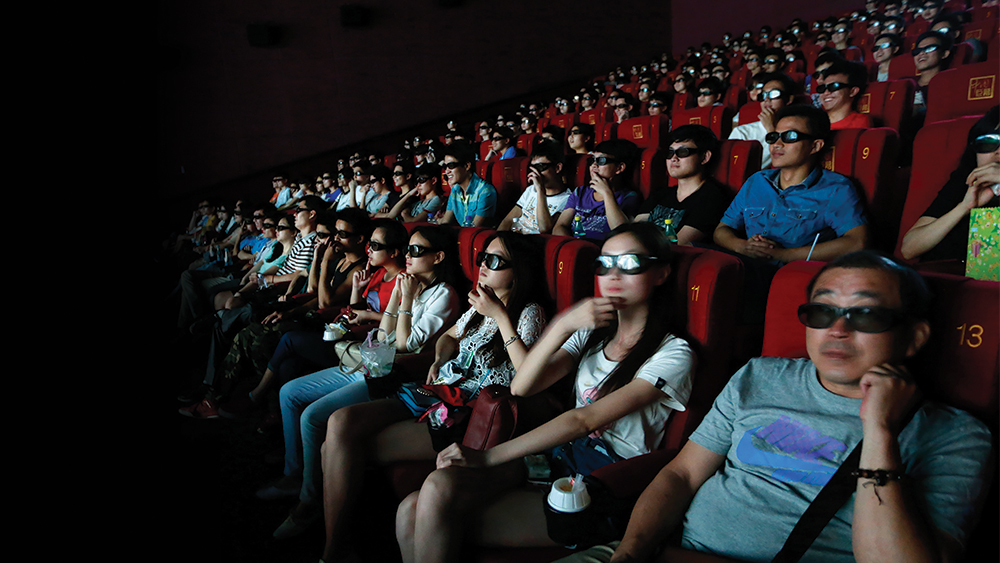 【How to make it in China?
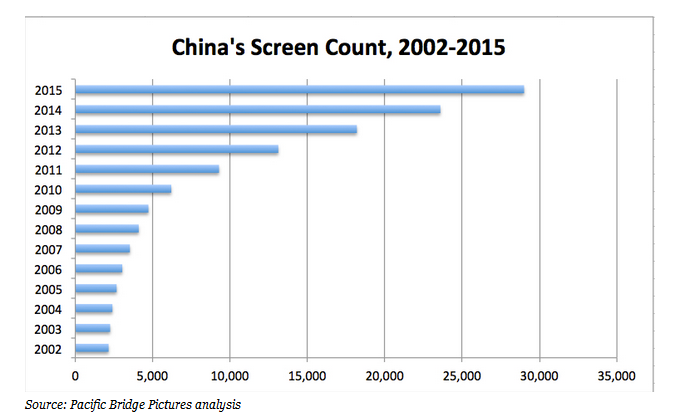 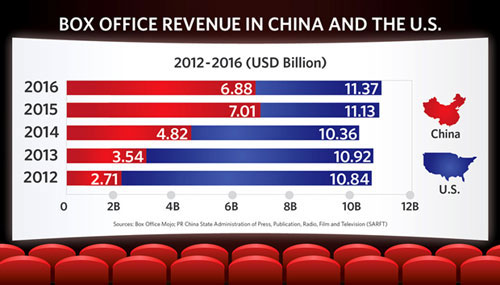 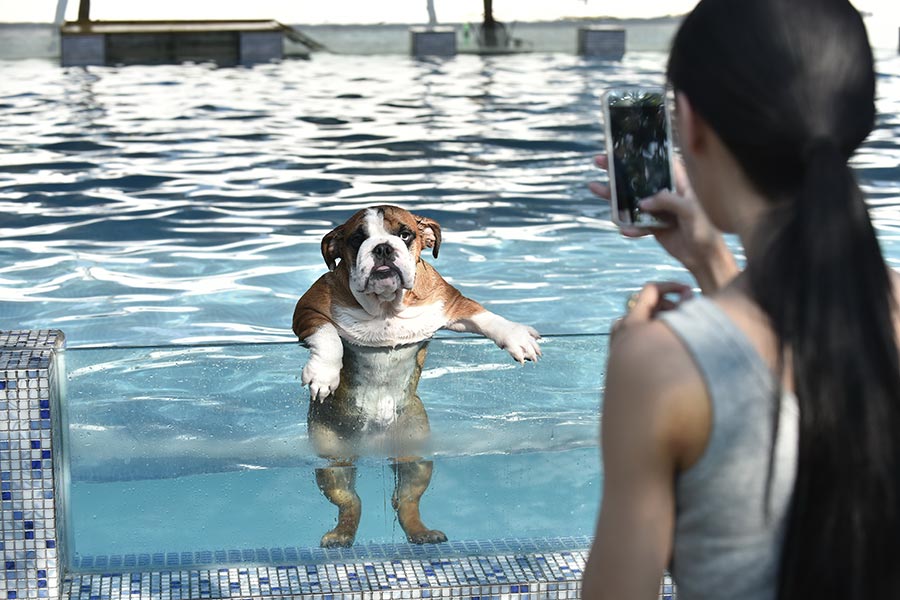 【How to grow your business in China?
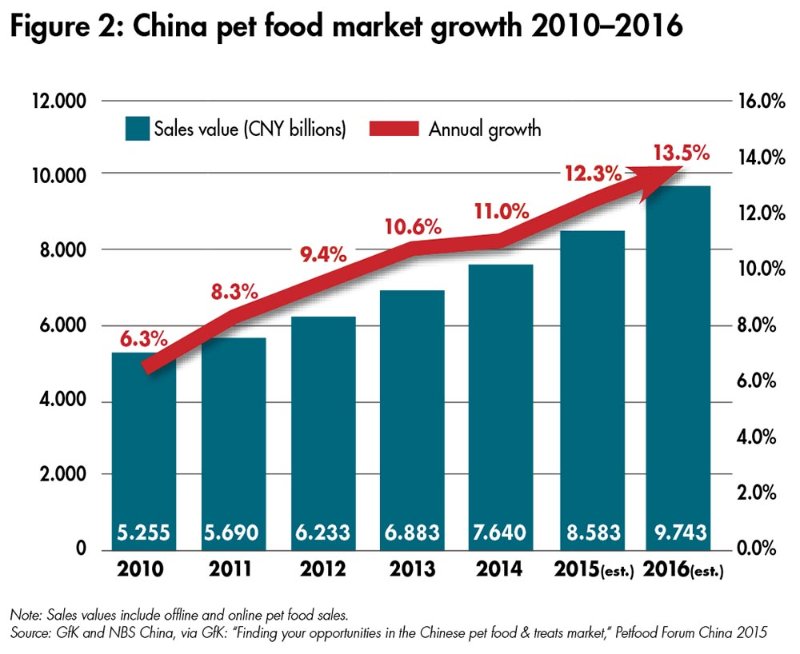 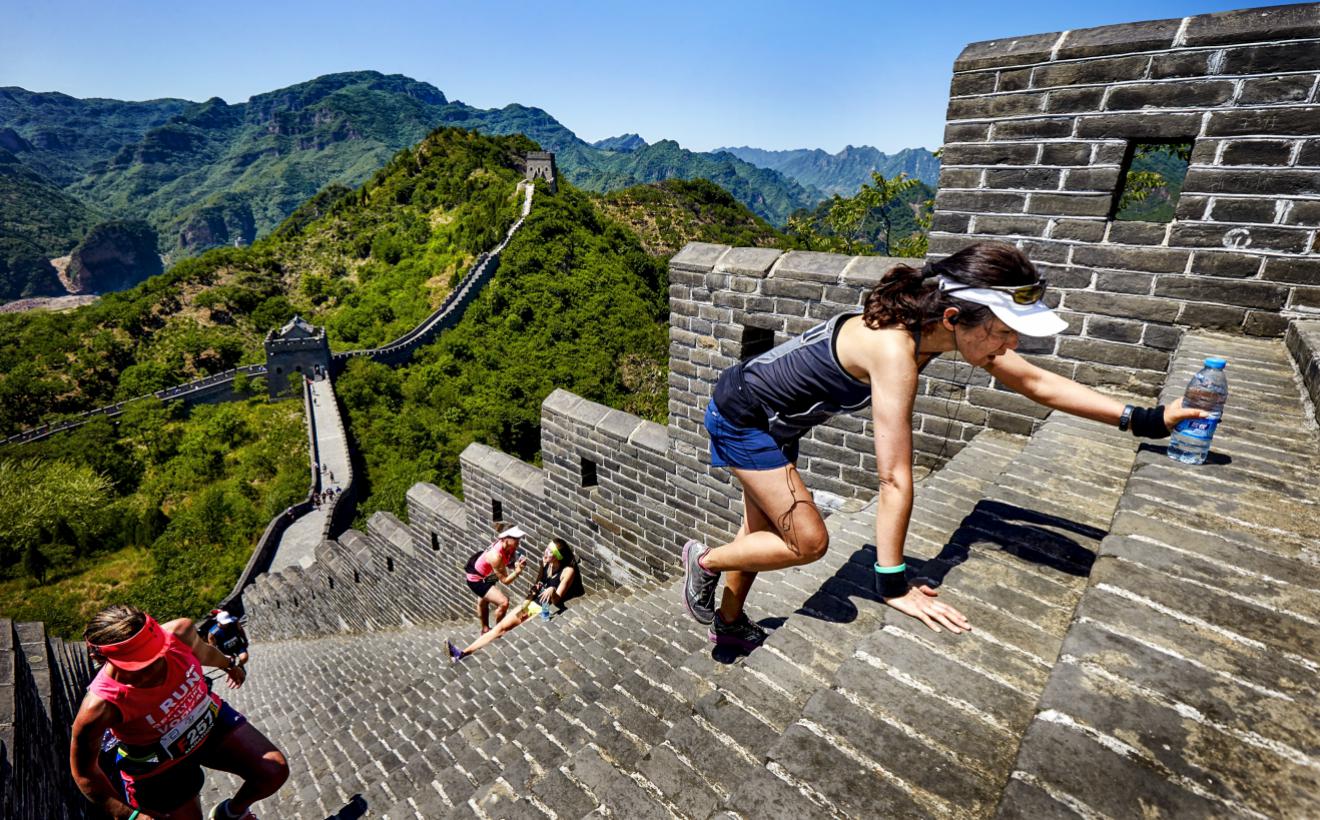 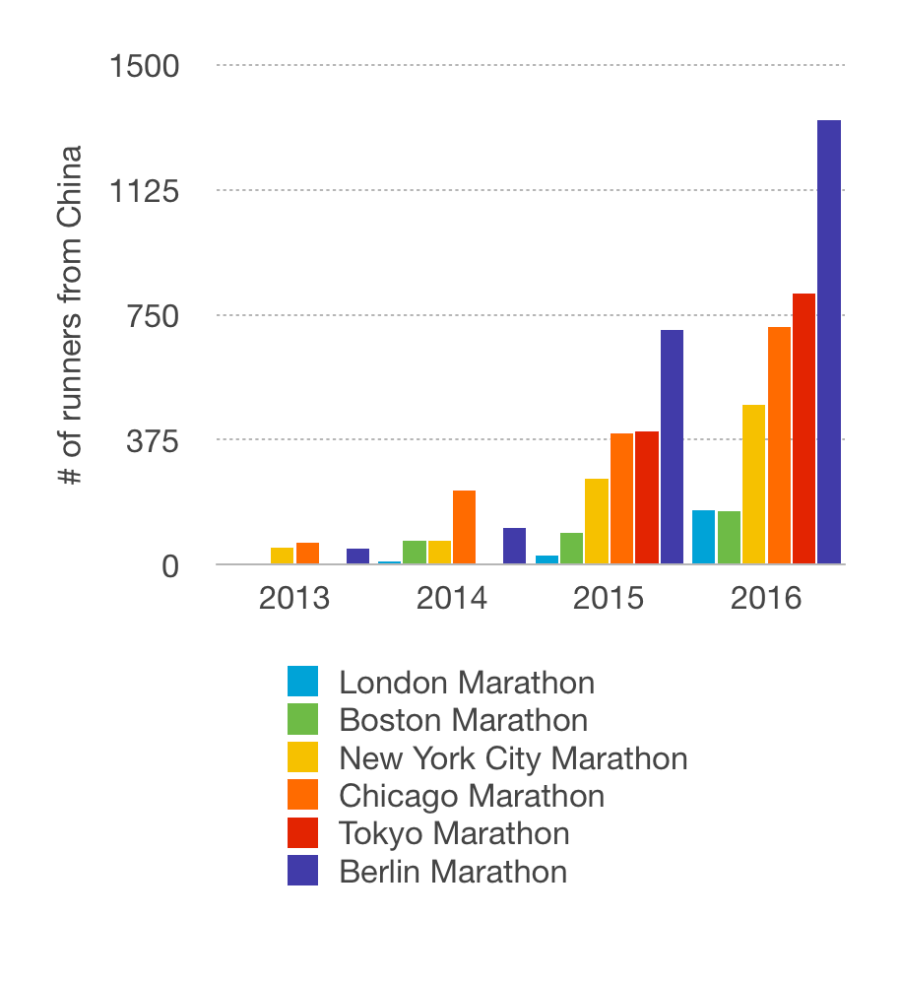 【How to grow your business in China?
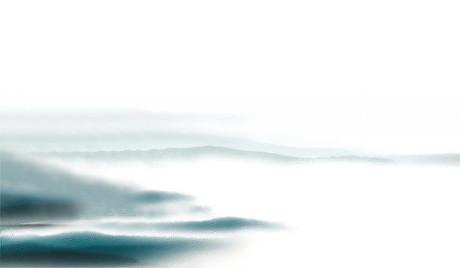 【How to grow your business in China?
What sectors in China are growing
B. WHERE ARE THE PROBLEMS
What affects daily life?
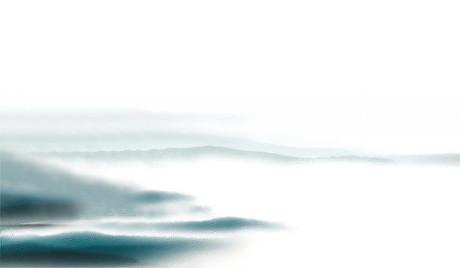 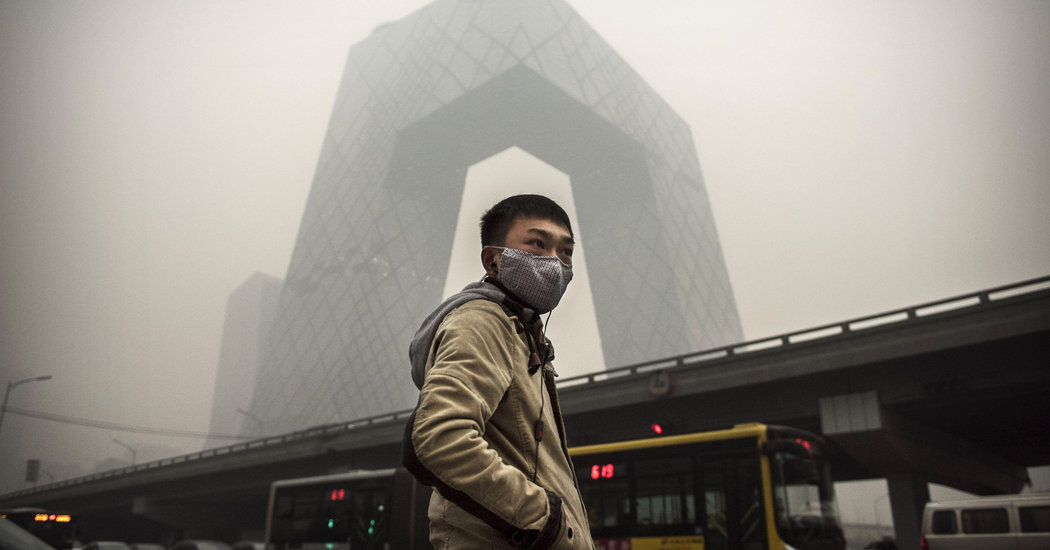 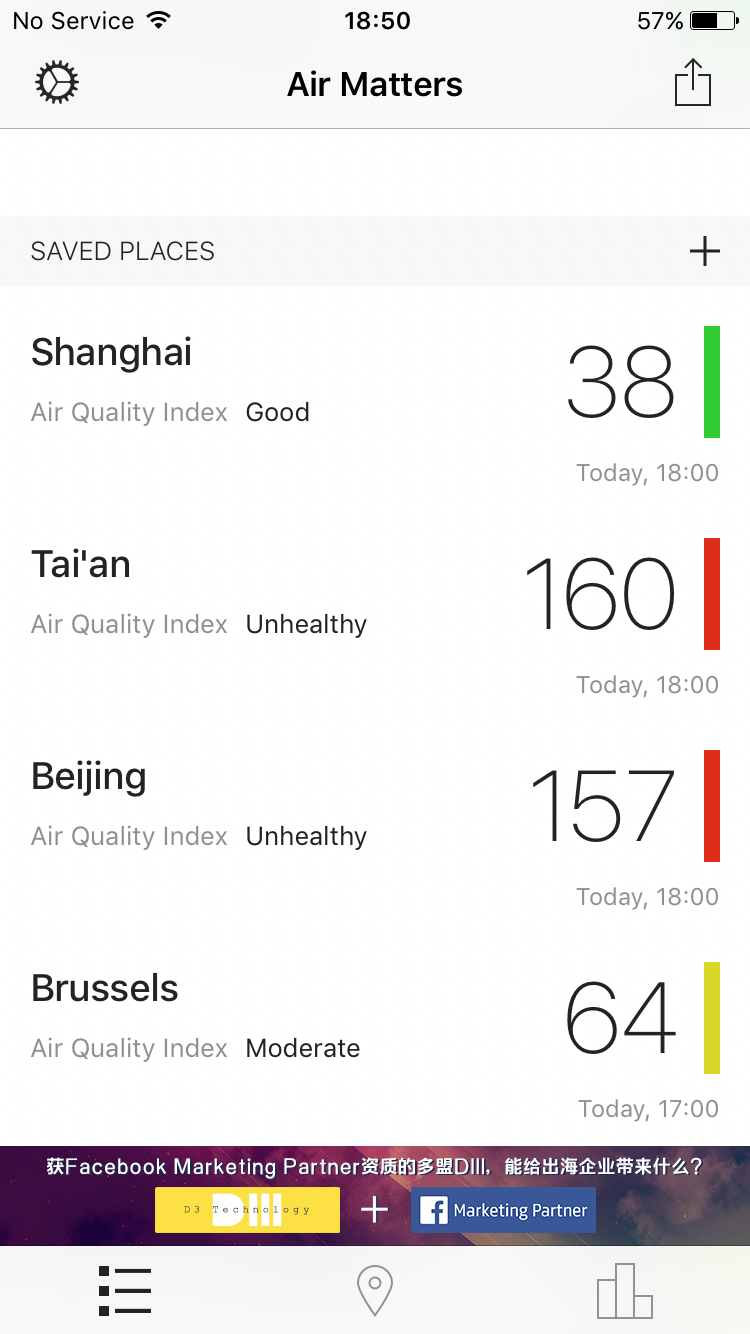 【How to grow your business in China?
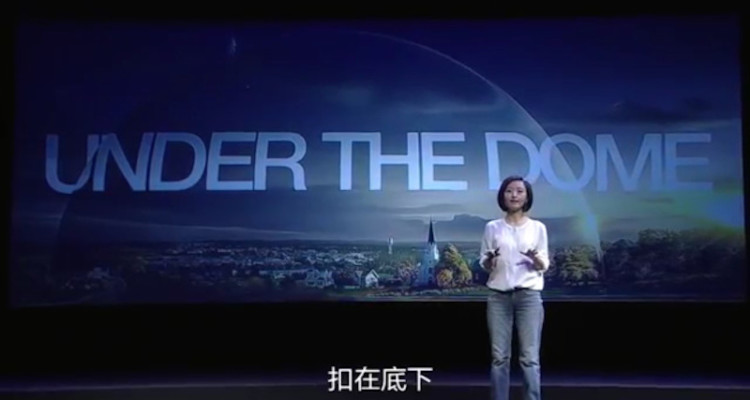 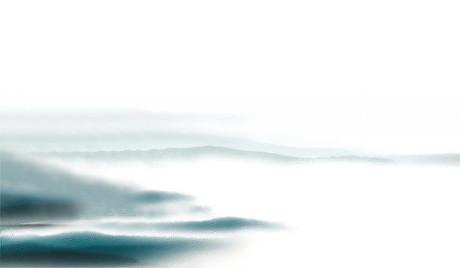 【How to grow your business  in China?
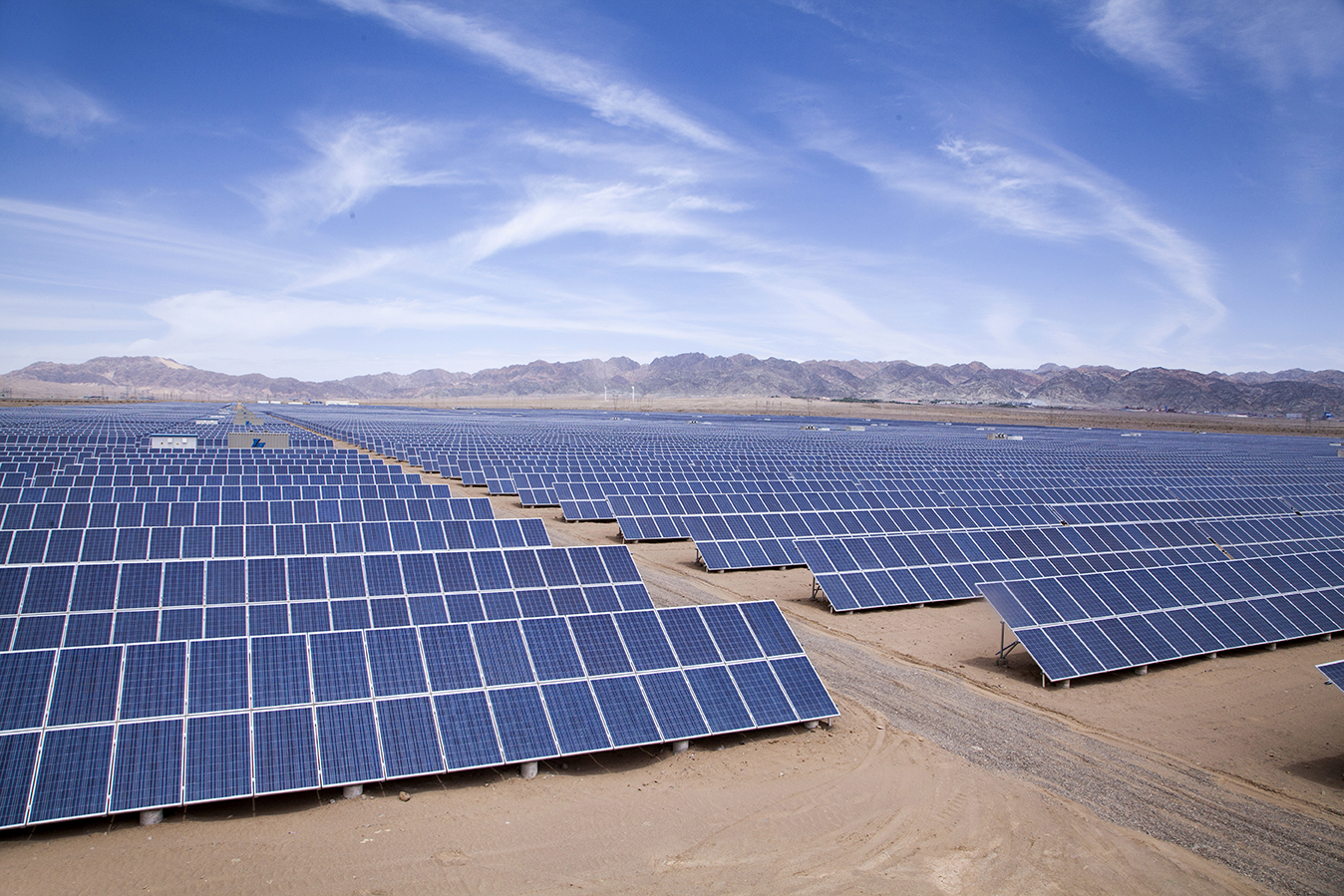 【How to grow your business in China?
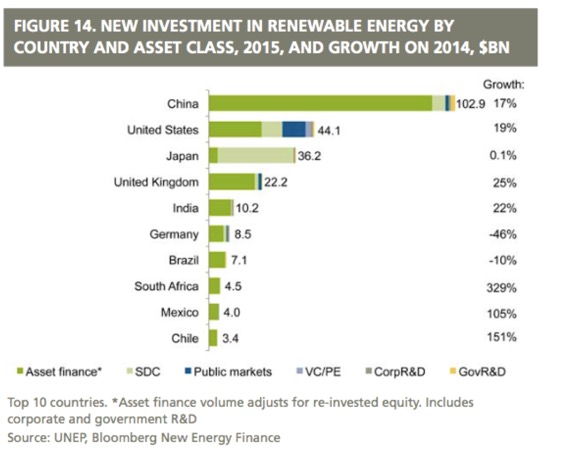 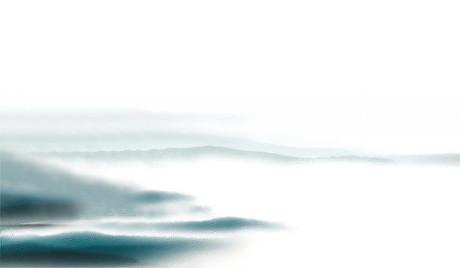 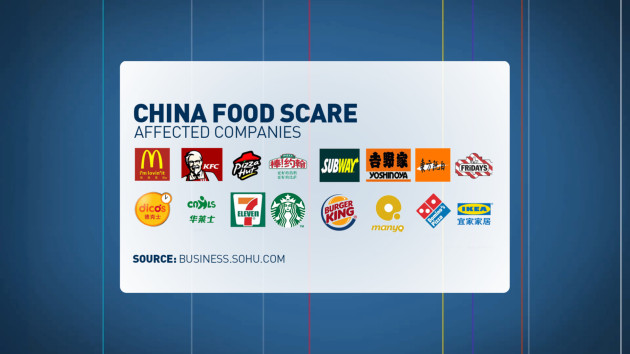 【How to grow your business in China?
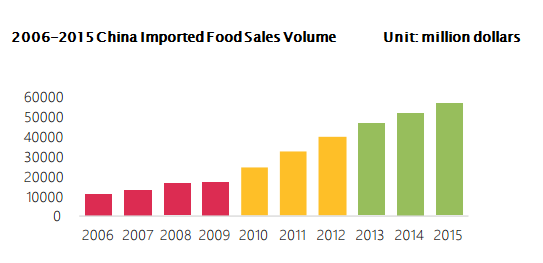 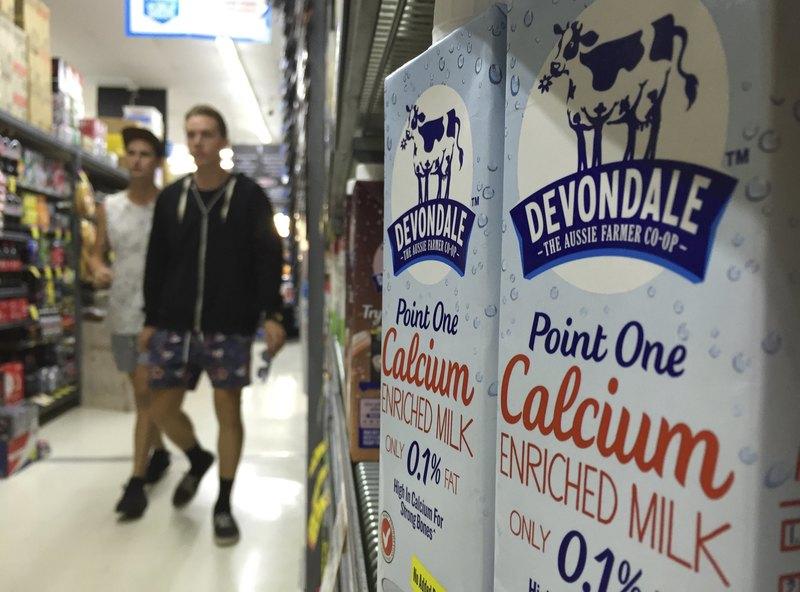 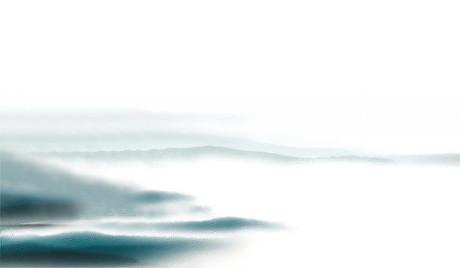 【How to make it in China?
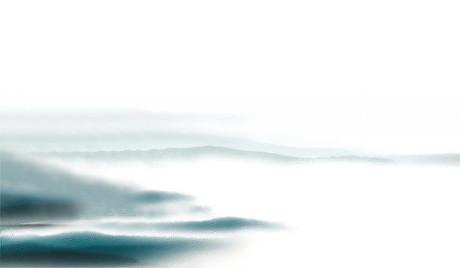 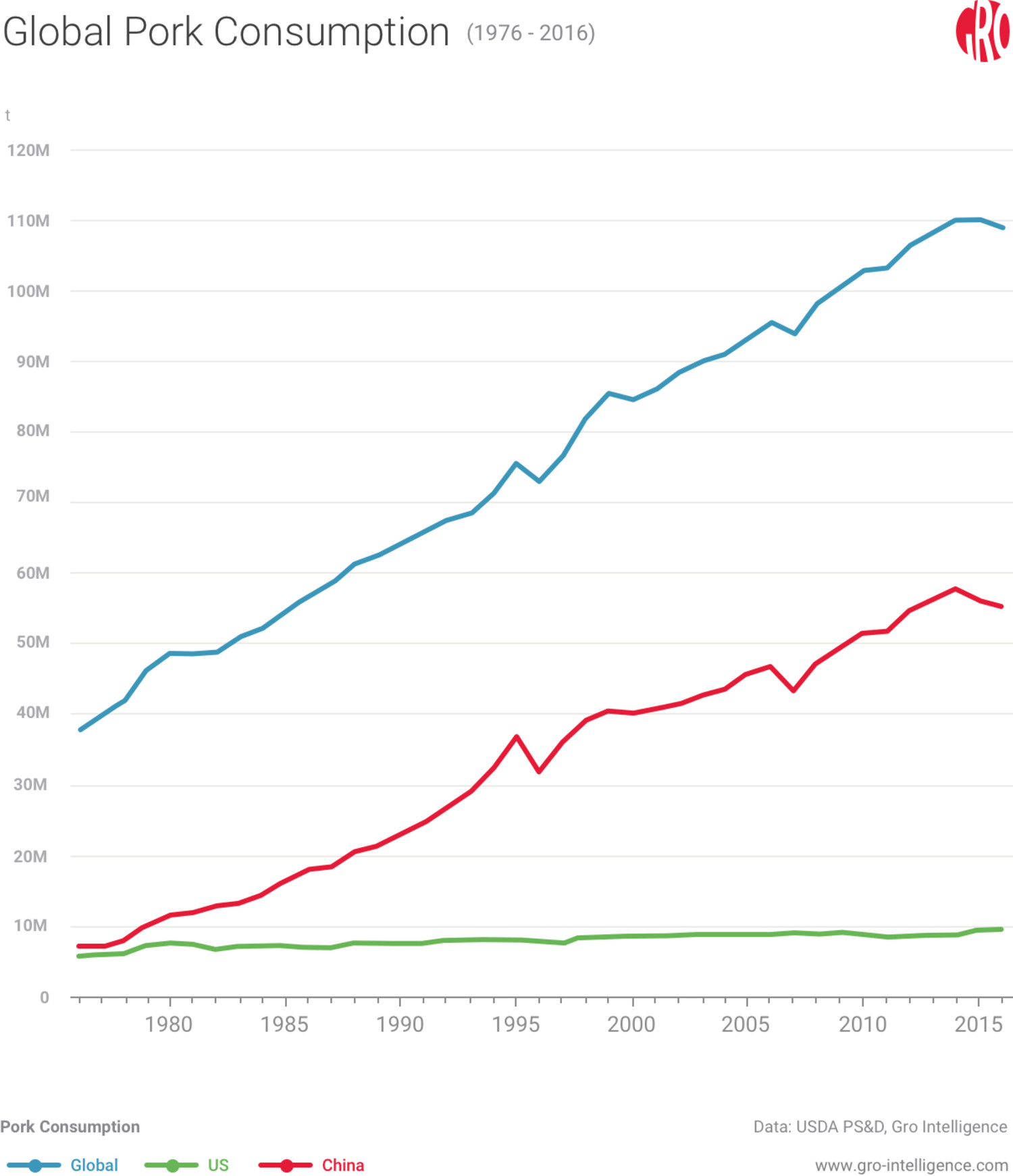 【How to make it in China?
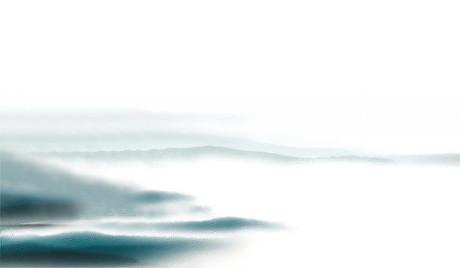 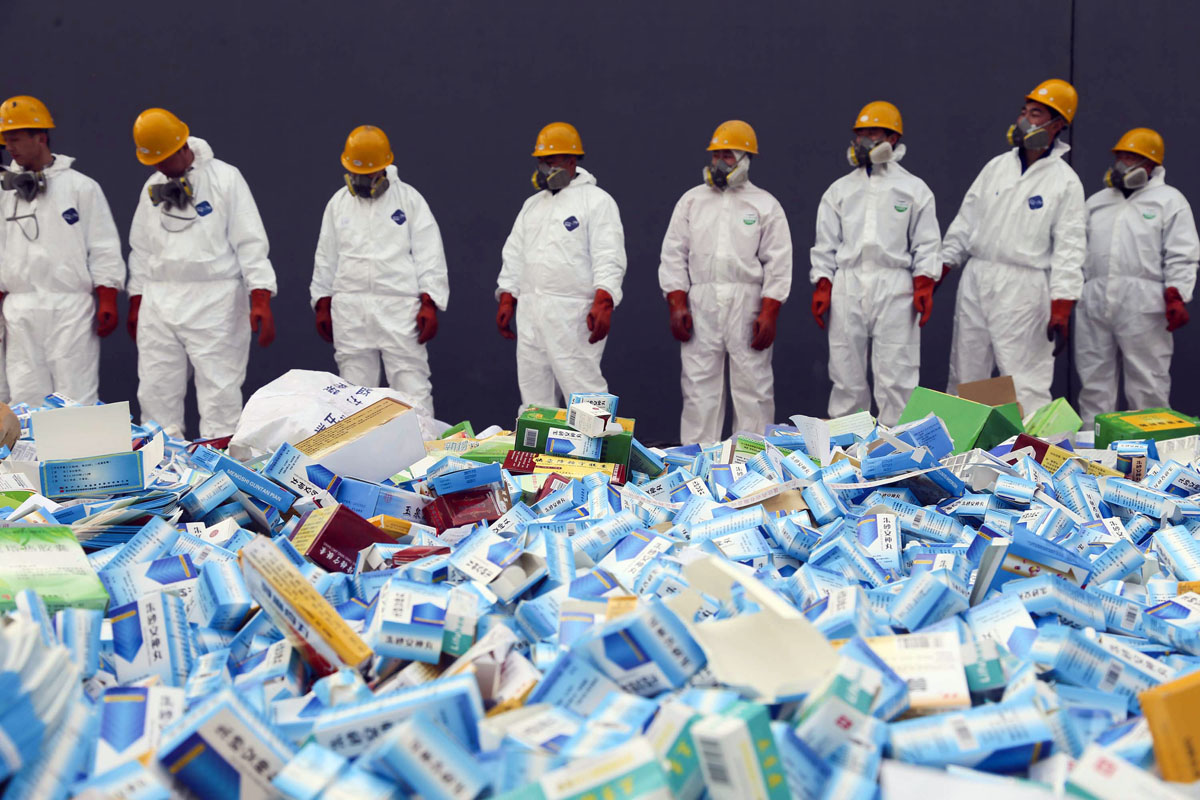 【How to grow your business in China?
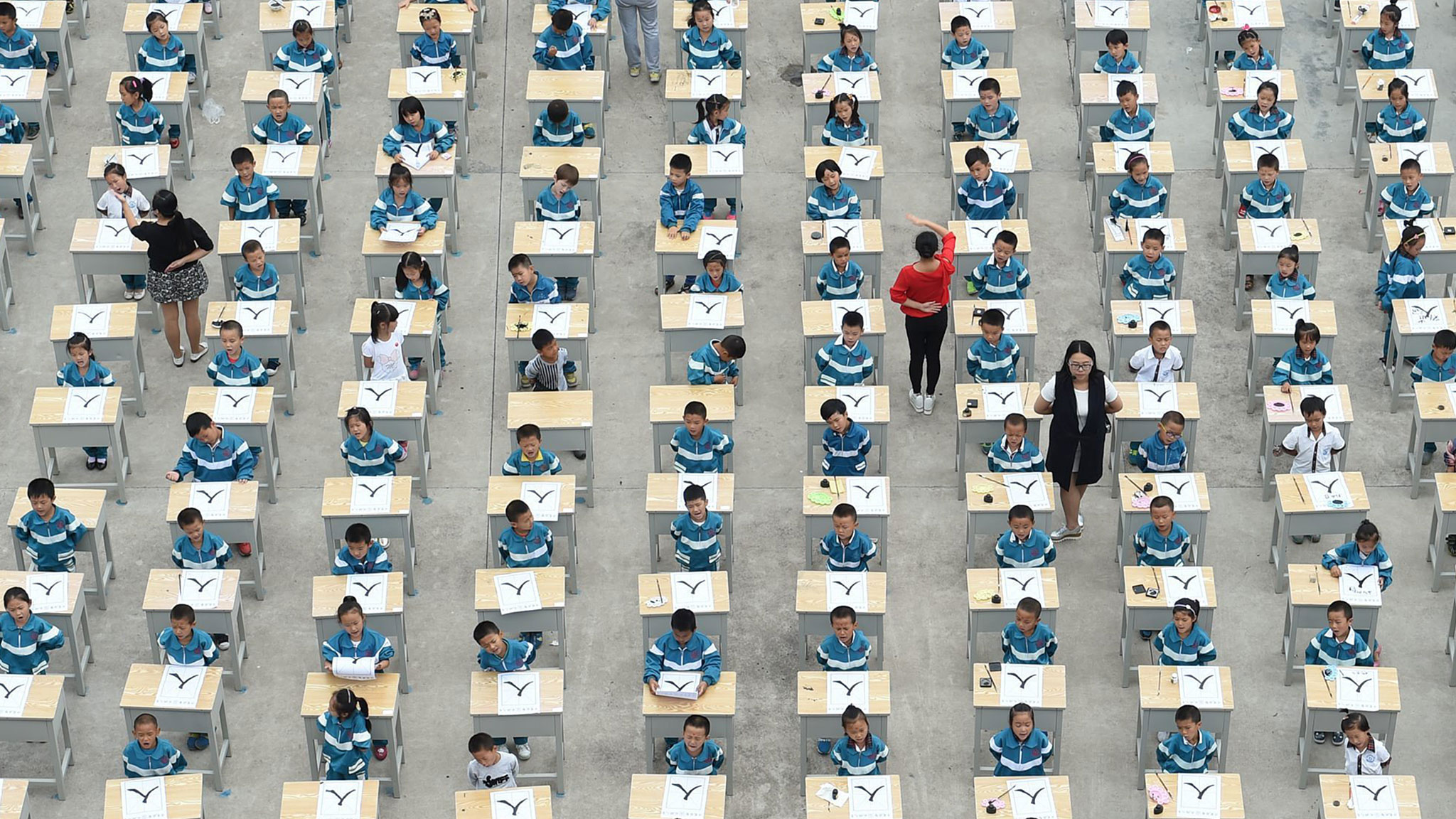 【How to grow your business China?
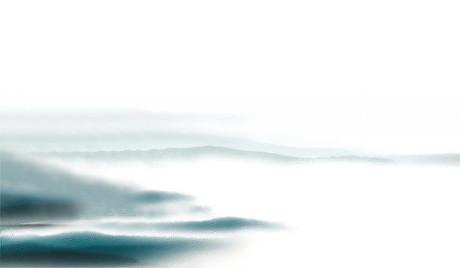 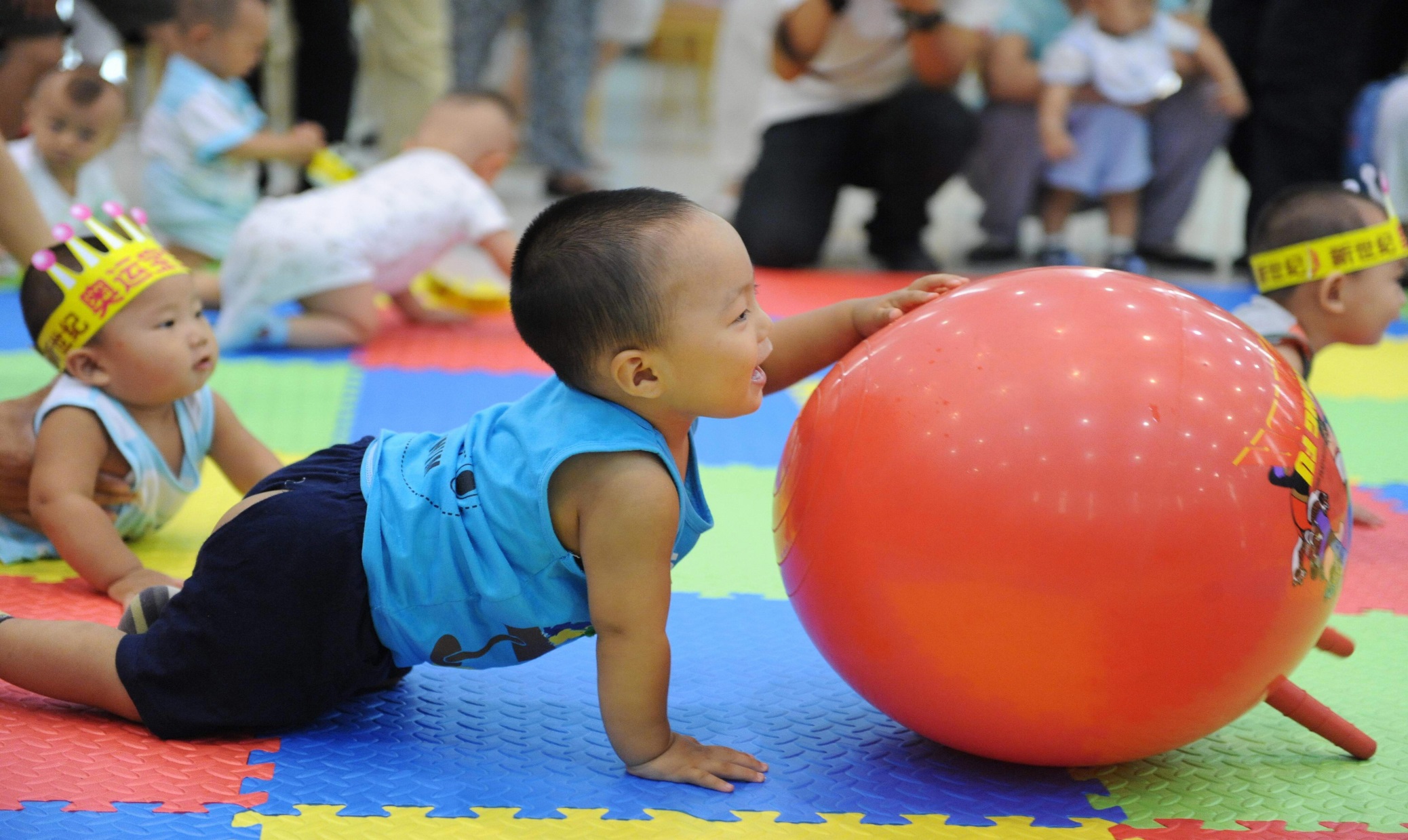 【How to make it in China?
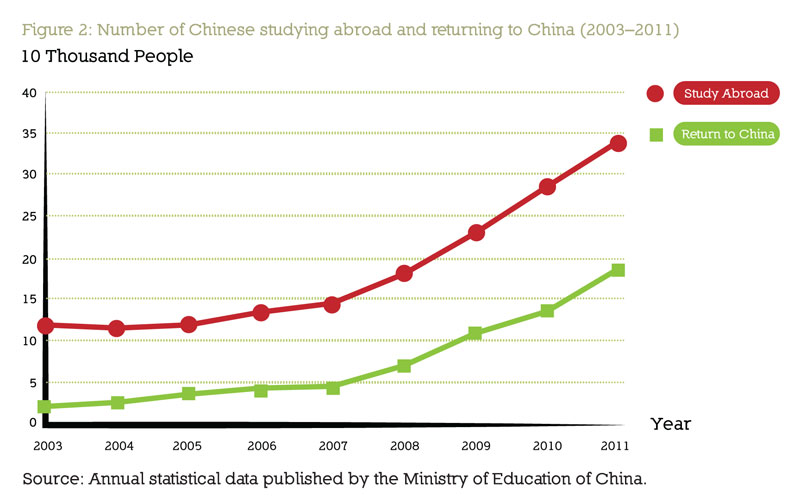 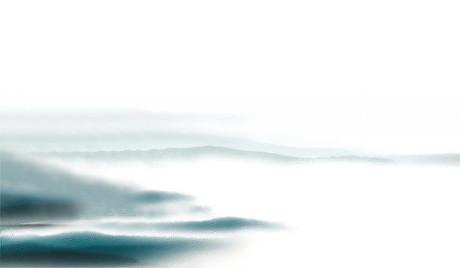 【How to grow your business in China?
What sectors in China are growing
C. WHAT MAKES LIFE CONVENIENT
Internet & Digitalization
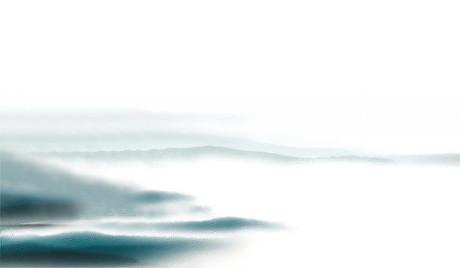 【How to grow your business it in China
2016 China internet users: 730 million
2016 China Mobile phone users: 1.3 billion
95% of internet users use mobile phone to go online
95% of internet users have purchased online
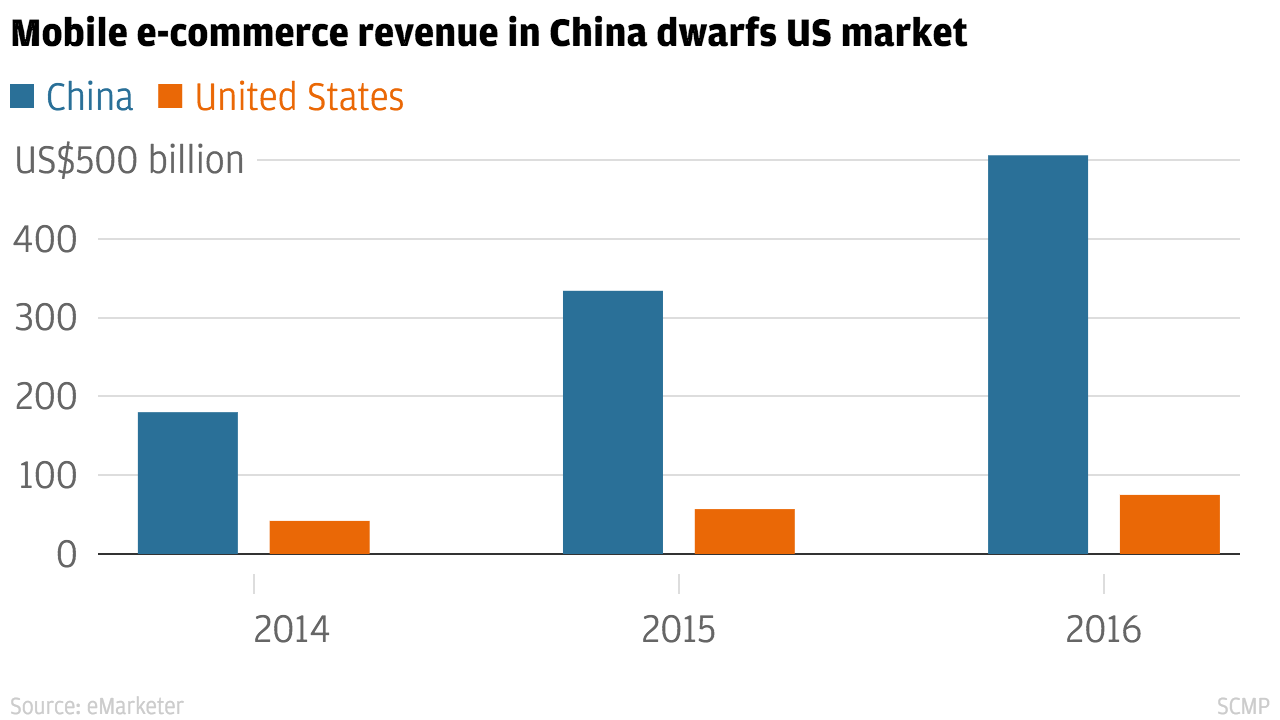 【How to make it in China?
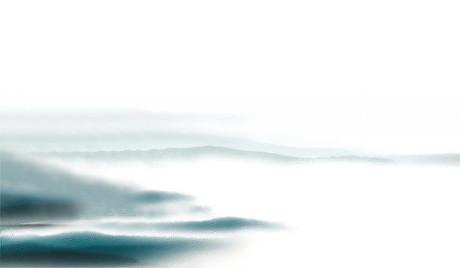 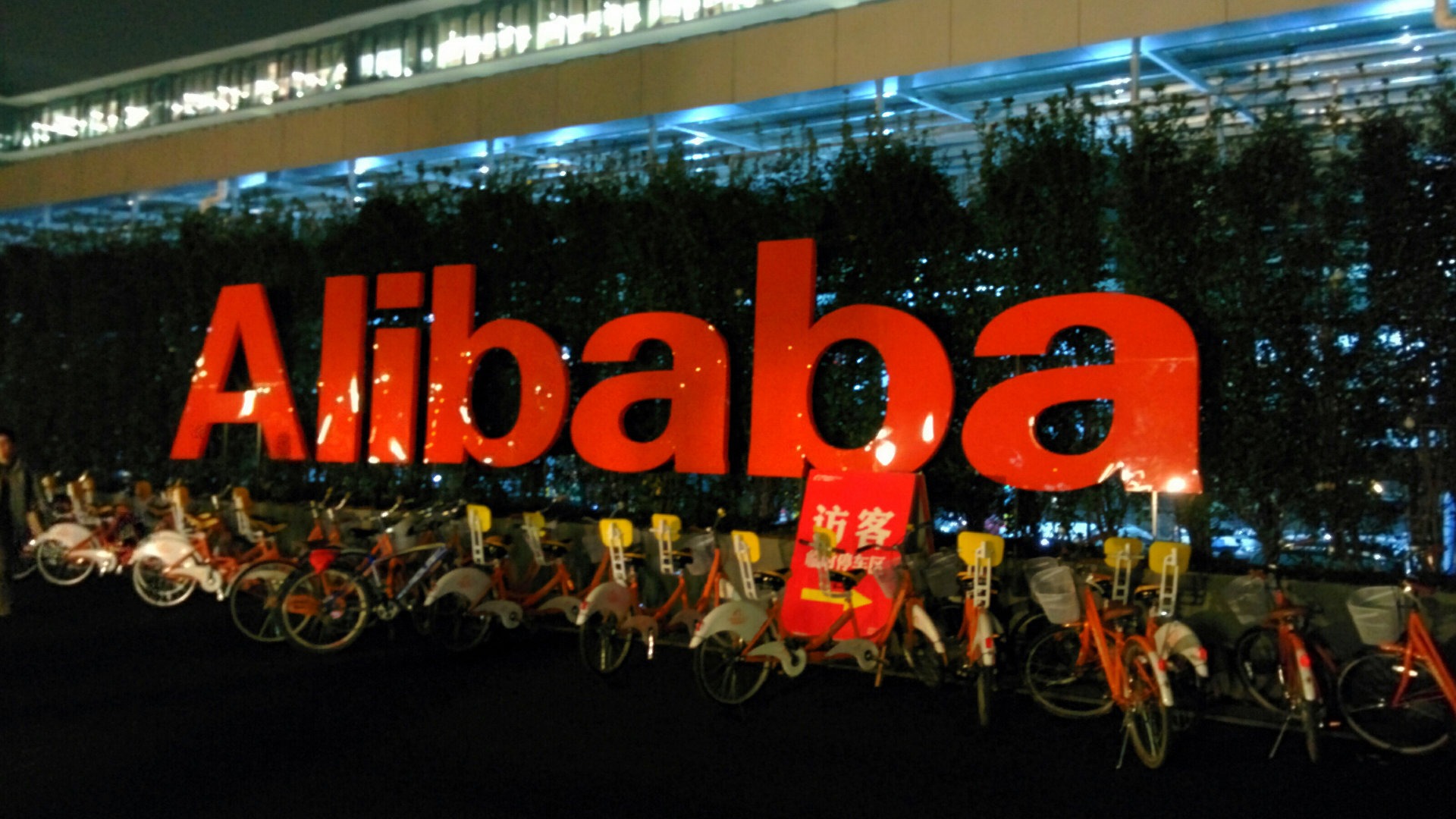 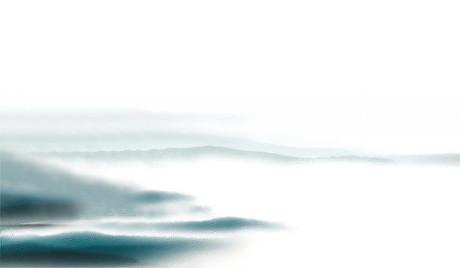 【How to grow your business in China?
How to grow your business in China
A. Act fast to grow fast
Competition is immense
Business cycles go fast
Implement fast
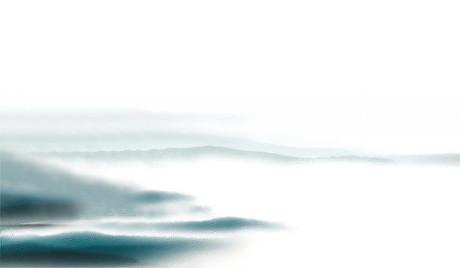 【How to grow your business in China?
´In the past 12 months, as many as 58,250 new consumer products have hit the shelves in China’s mainland´ (160 per day)
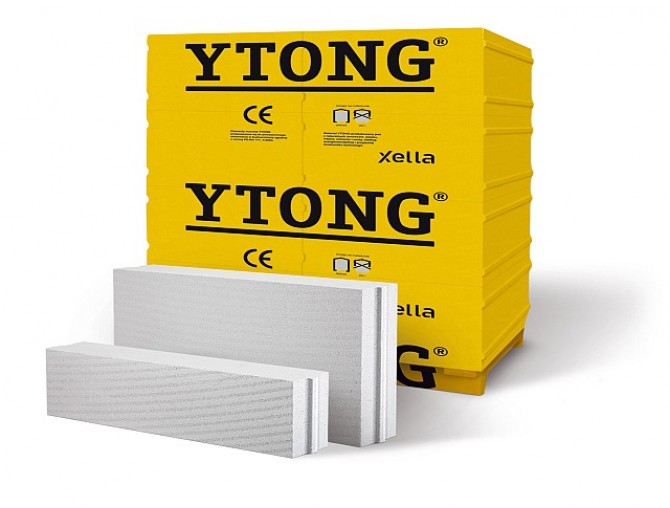 2.000 competitors in China
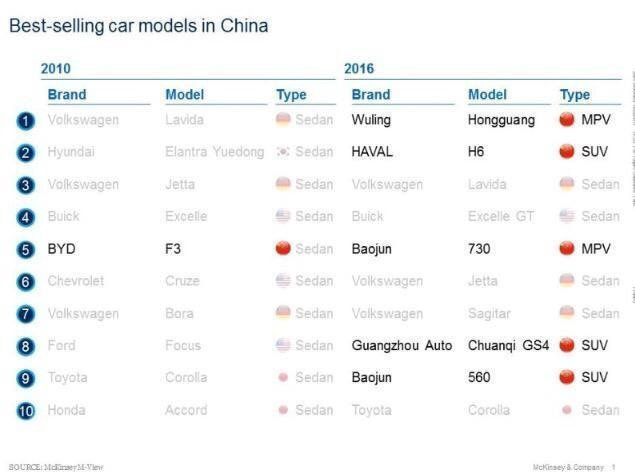 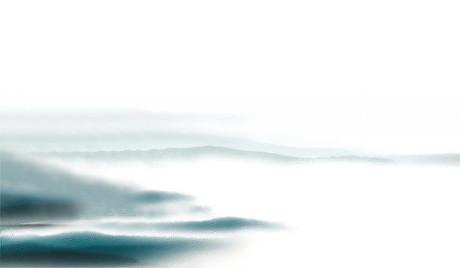 【How to grow your business in China?
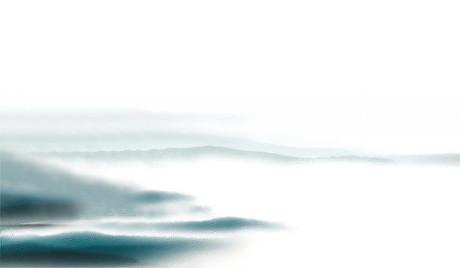 【How to grow your business in China?
How to grow your business in China
B. Know your customer
The Chinese Millennial 
International
Tech savvy
Willing to try everything
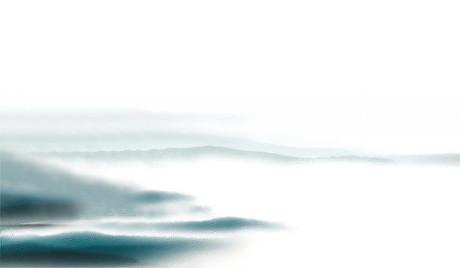 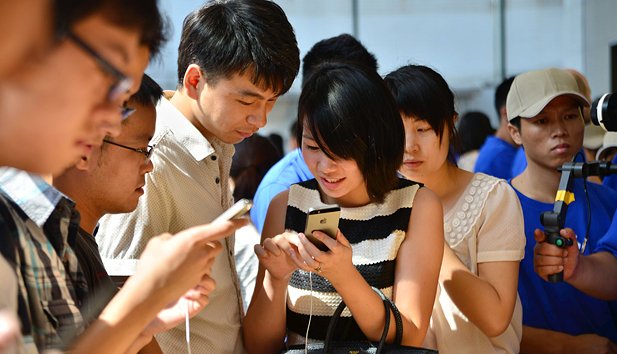 【How to to grow your business in China?
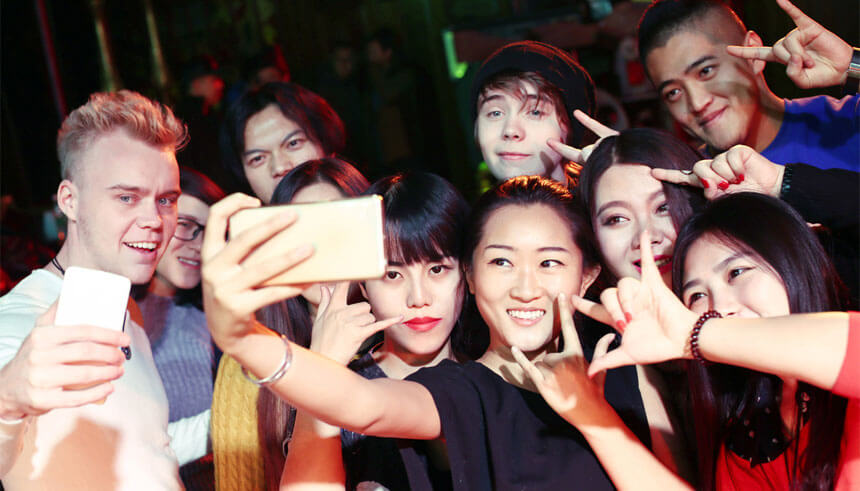 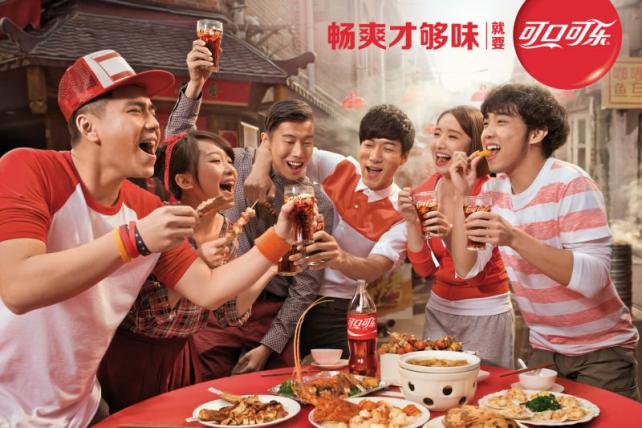 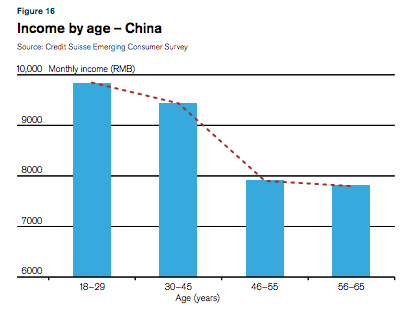 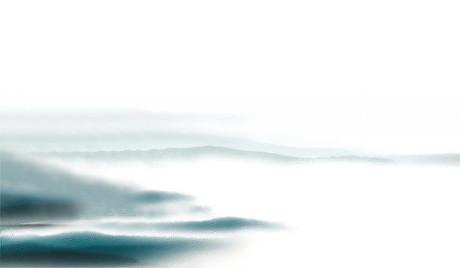 【How to grow your business in China?
【How to grow your business in China?
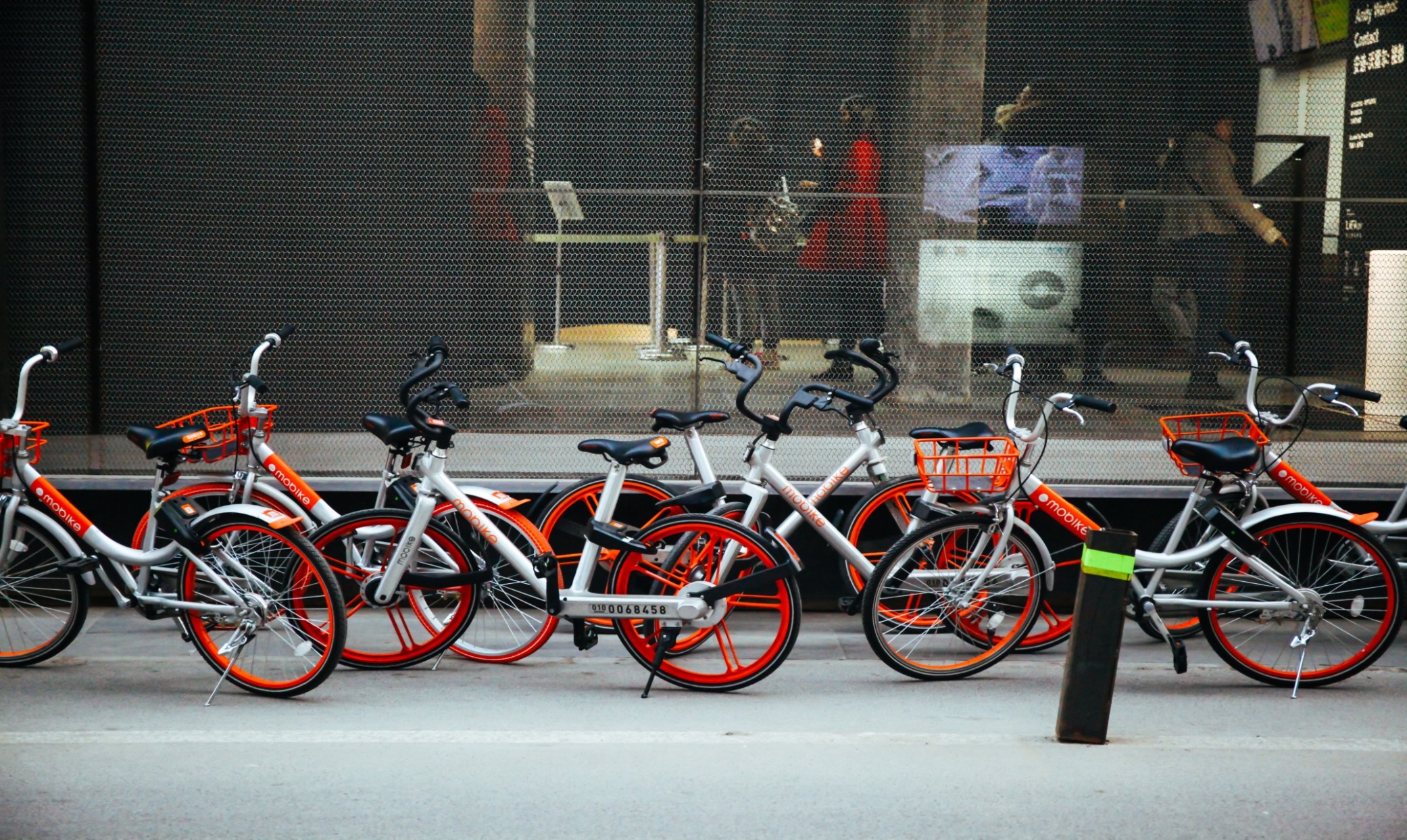 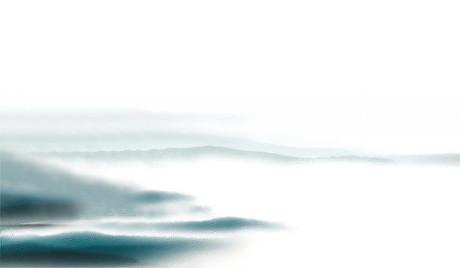 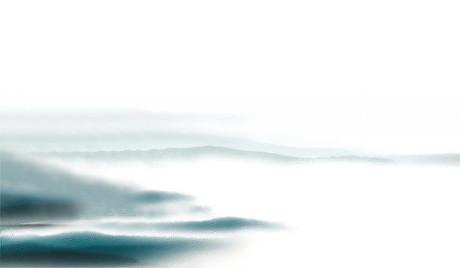 【How to grow your business in China?
How to grow your business in China
C. Know your competitor
Ambitious
Warrior of many wars
Used to hardship
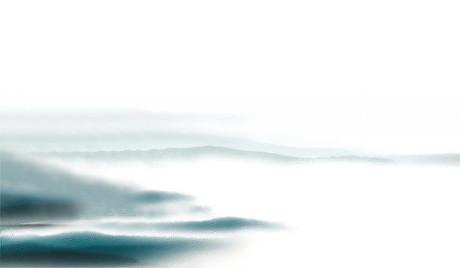 【How to grow your business in China?
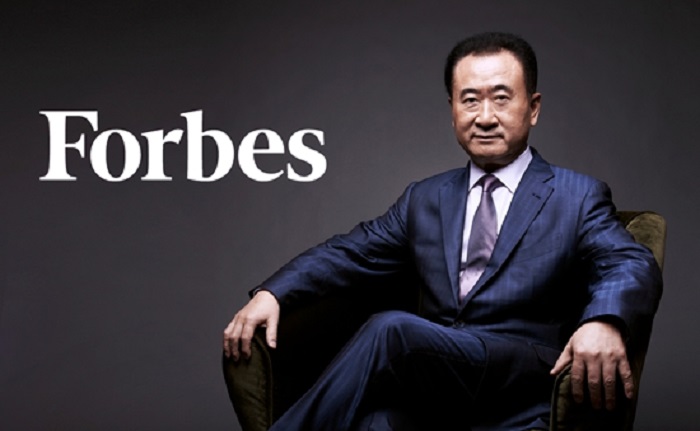 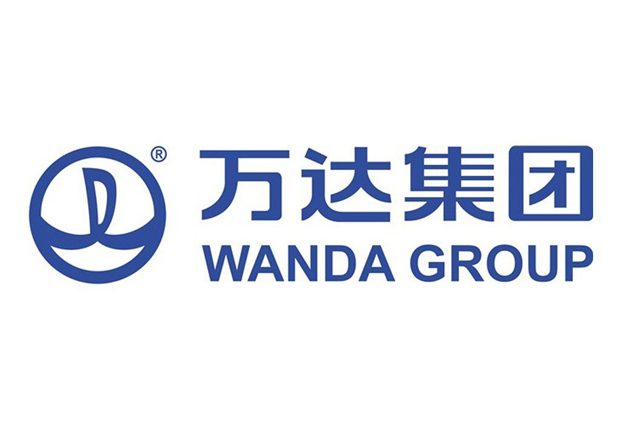 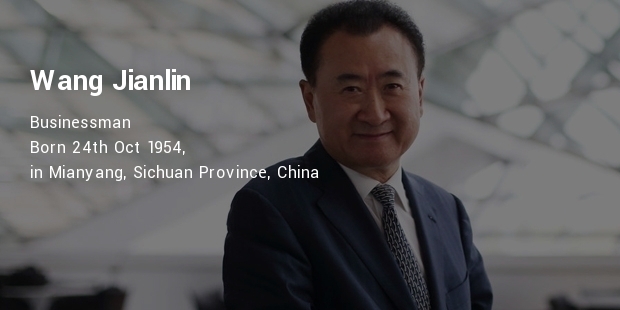 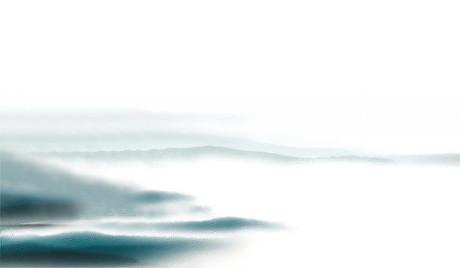 【How to grow your business in China?
How to grow your business in China
D. Life is work
Networking
Lean & Agile
Day and Night
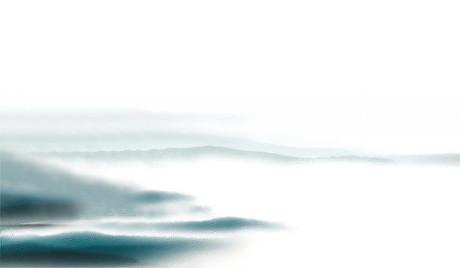 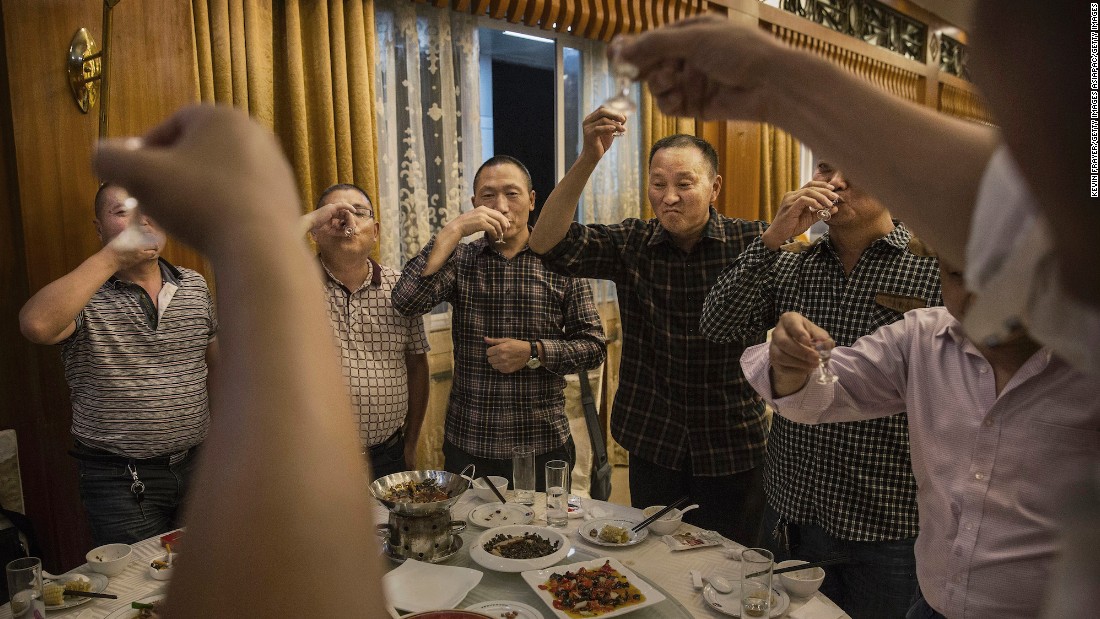 【How to grow your business in China?
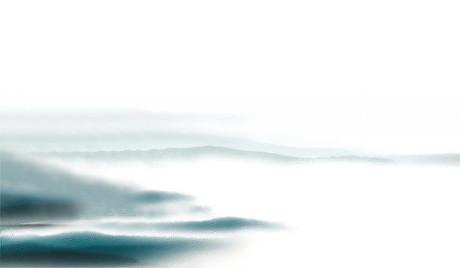 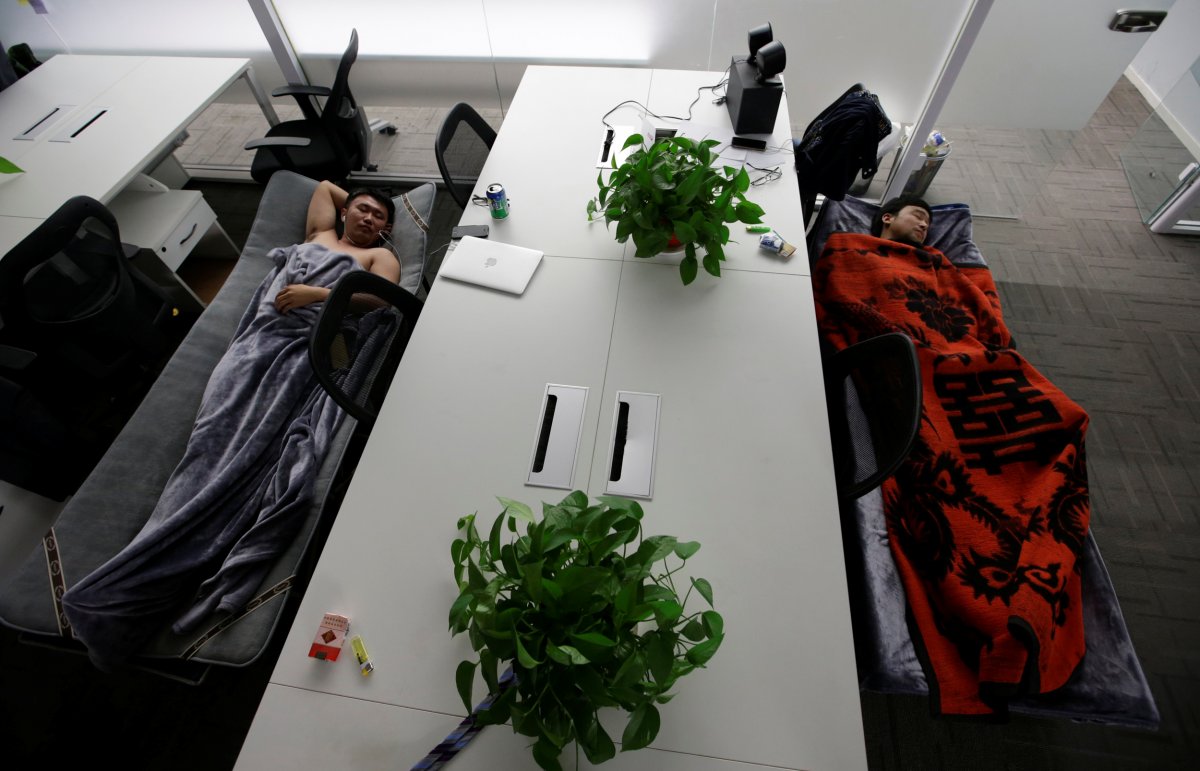 【How to grow your business in China?
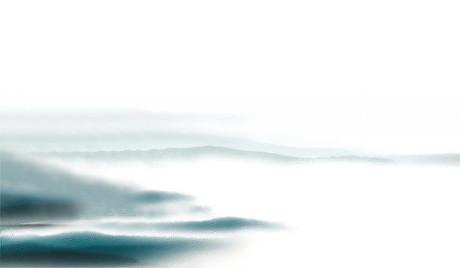 【How to grow your business in China?
How to grow your business in China
E. Localization in every aspect
Marketing & Communication
Sales
Products
Services
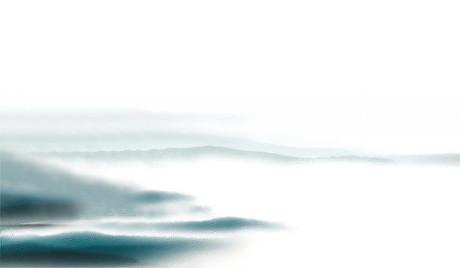 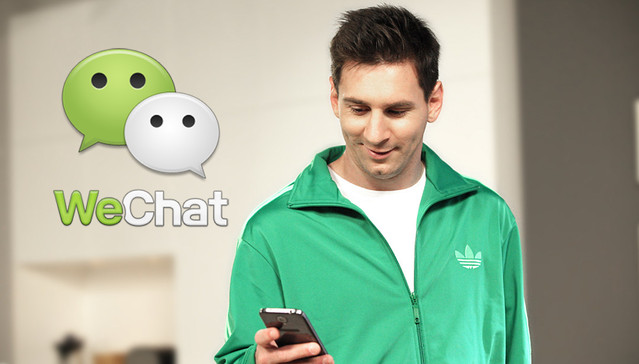 【How to grow your business in China?
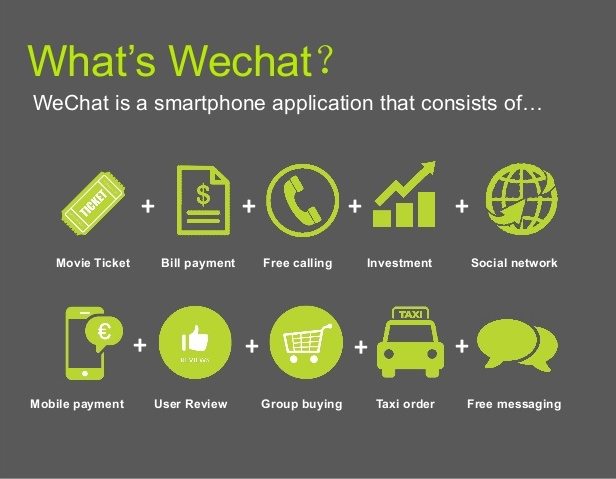 【Hoew to grow your businessi in China?
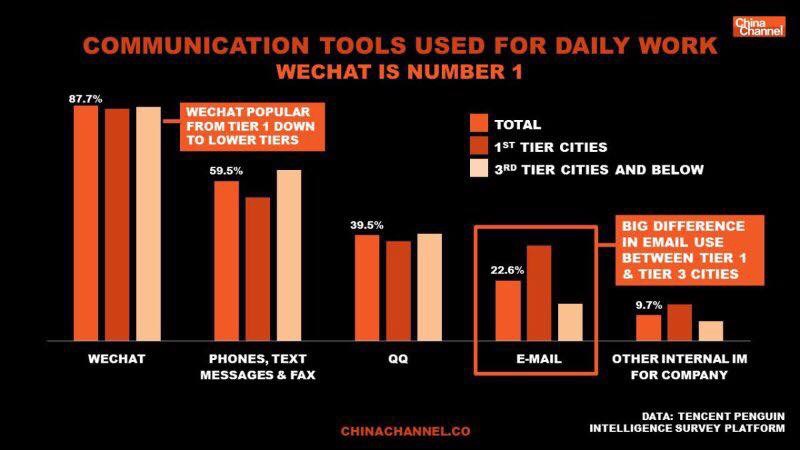 【How to grow your business in China?
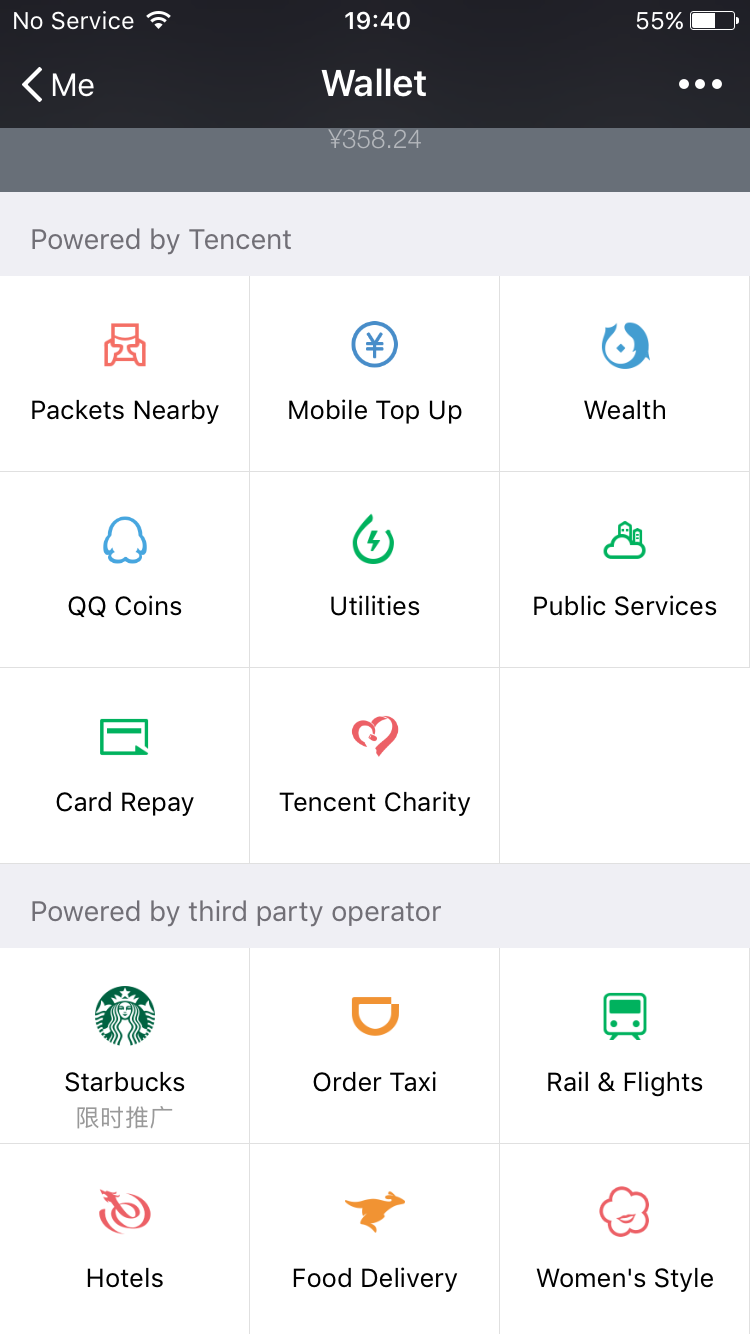 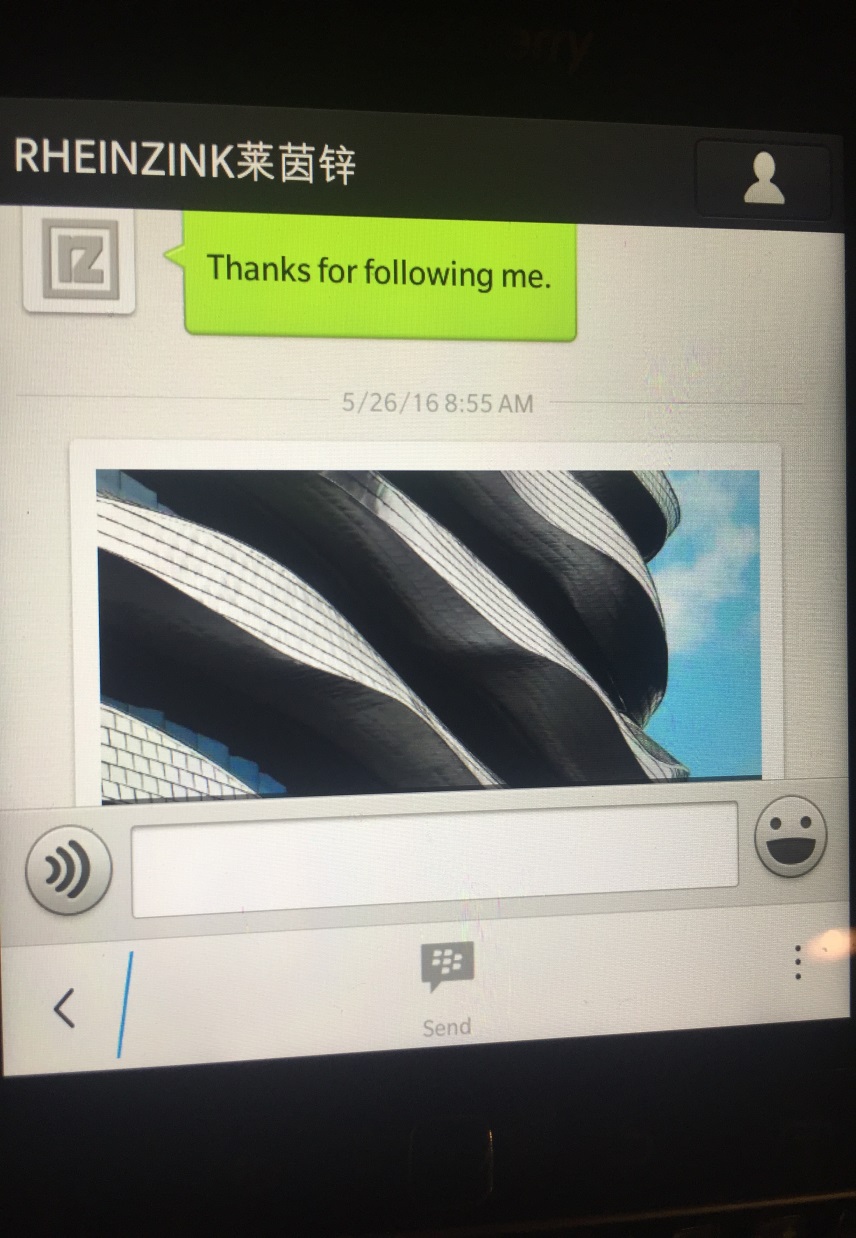 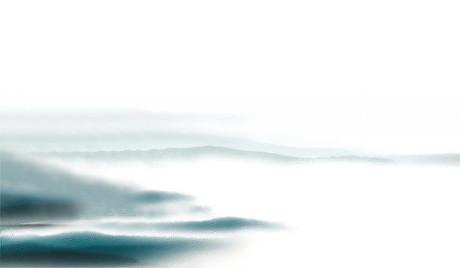 【How to grow your business in China?
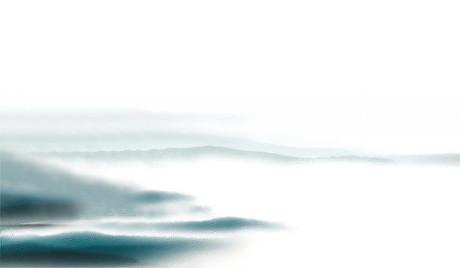 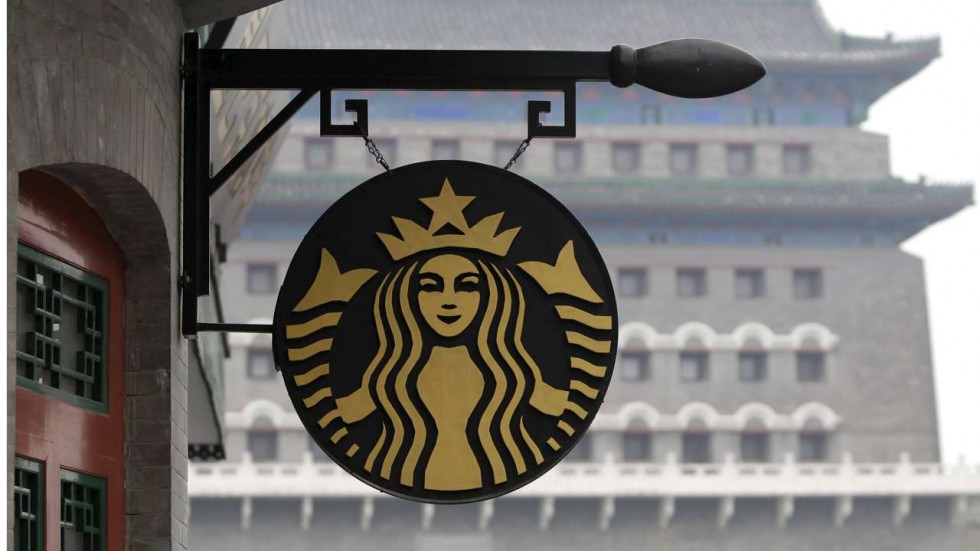 【How to grow your business in China?
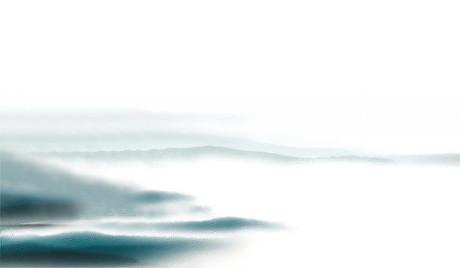 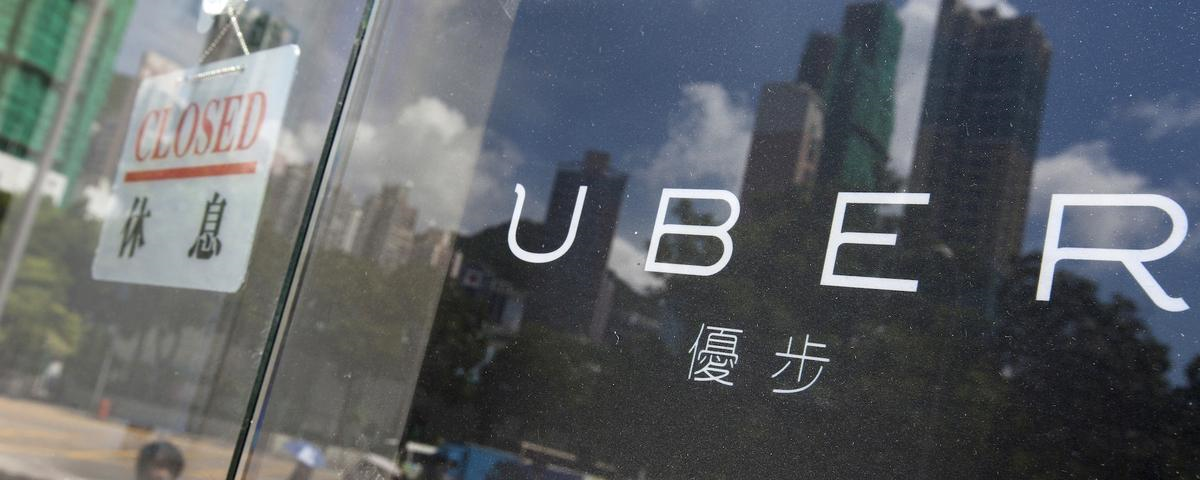 【How to grow your business in China?
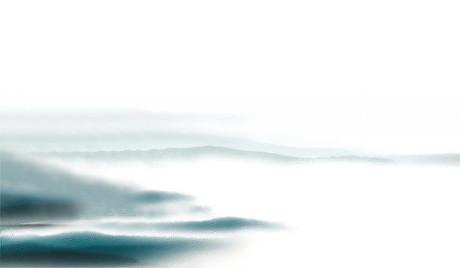 【How to grow your business in China?
How to grow your business in China
F. The Chinese perspective
You are in China
Your customers are Chinese
Your staff is Chinese
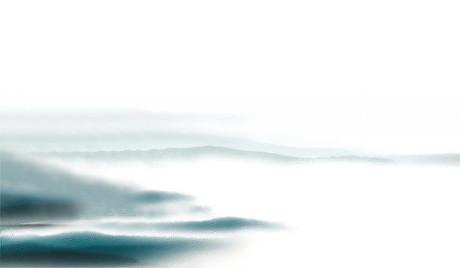 【How to grow your business it in China?
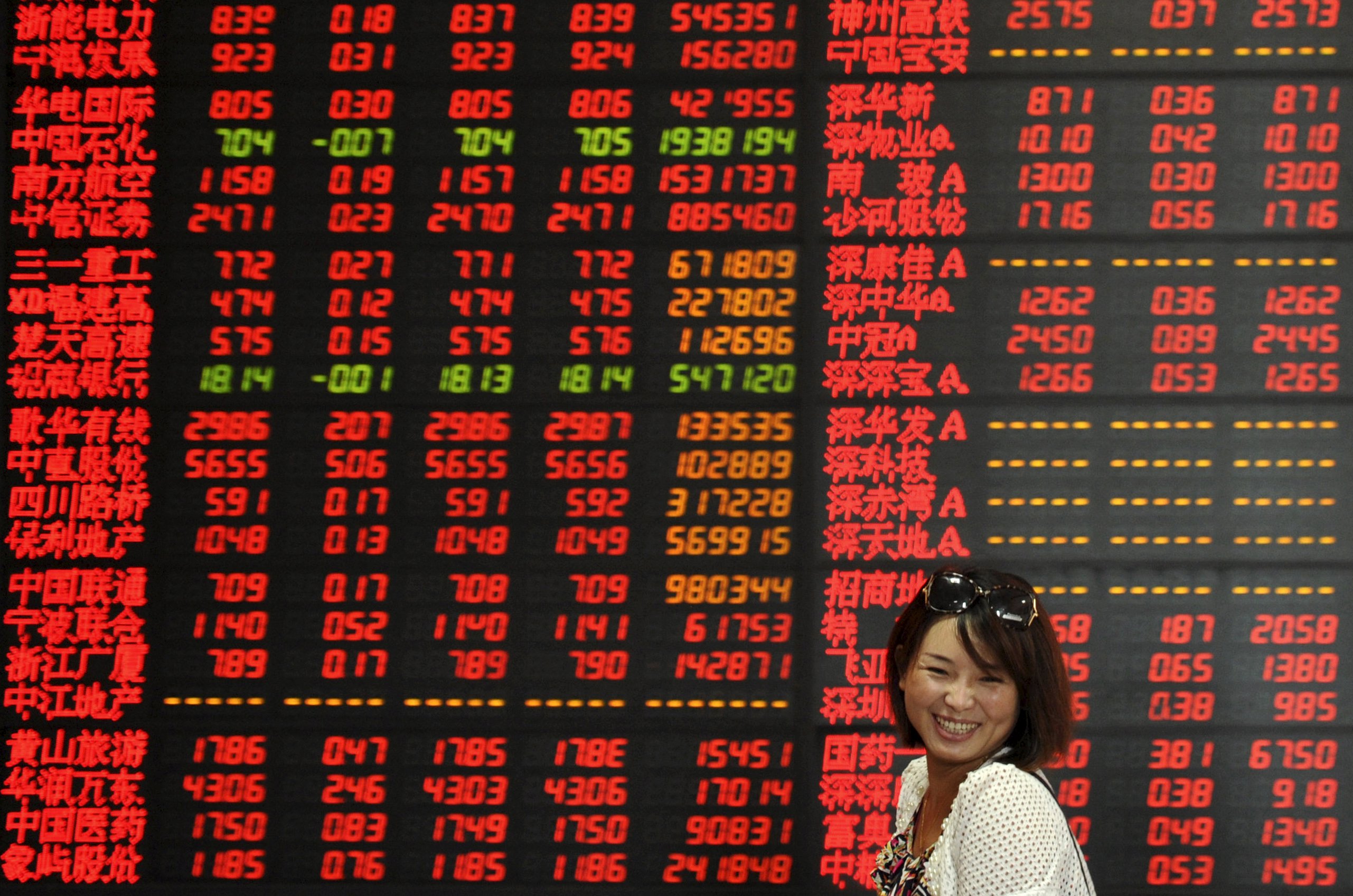 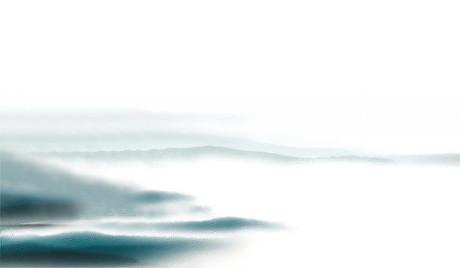 【How to grow your business in China?
2004
THANK YOU